利用購物年金作招募
Recruiting with Shopping Annuity
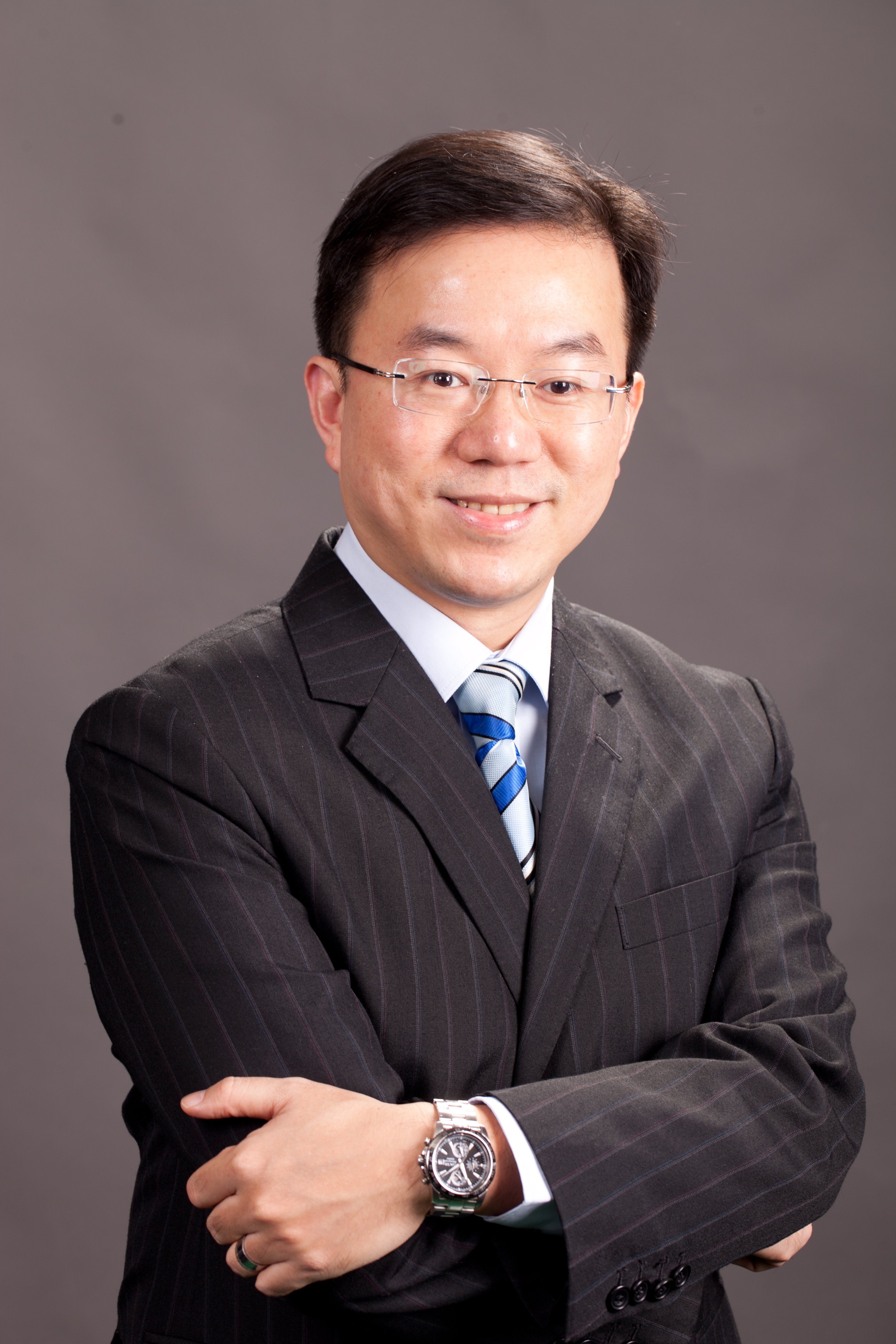 William Chan
總顧問經理級
National Supervising Coordinator
四個佣金週期共賺取HK$76,600
HK$76,600 in 4 Commission weeks
本簡報中提到的收入等級純屬舉例說明，無意代表美安香港超連鎖™店主的一般收入，也無意表示任何超連鎖™店主皆可賺取同等收入。美安香港超連鎖™店主的成功與否，取決於其在發展事業時的努力、才能與投入程度。
The income levels mentioned in the following presentation are for illustration purposes only. They are not intended to represent the income of a typical Market Hong Kong UnFranchise ™Owner, nor are they intended to represent that any given Independent UnFranchise ™ Owner will earn income in that amount. The success of any Market Hong Kong Independent UnFranchise ™ Owner will depend upon the amount of hard work, talent, and dedication which he or she devotes to building his or her Market Hong Kong Business.
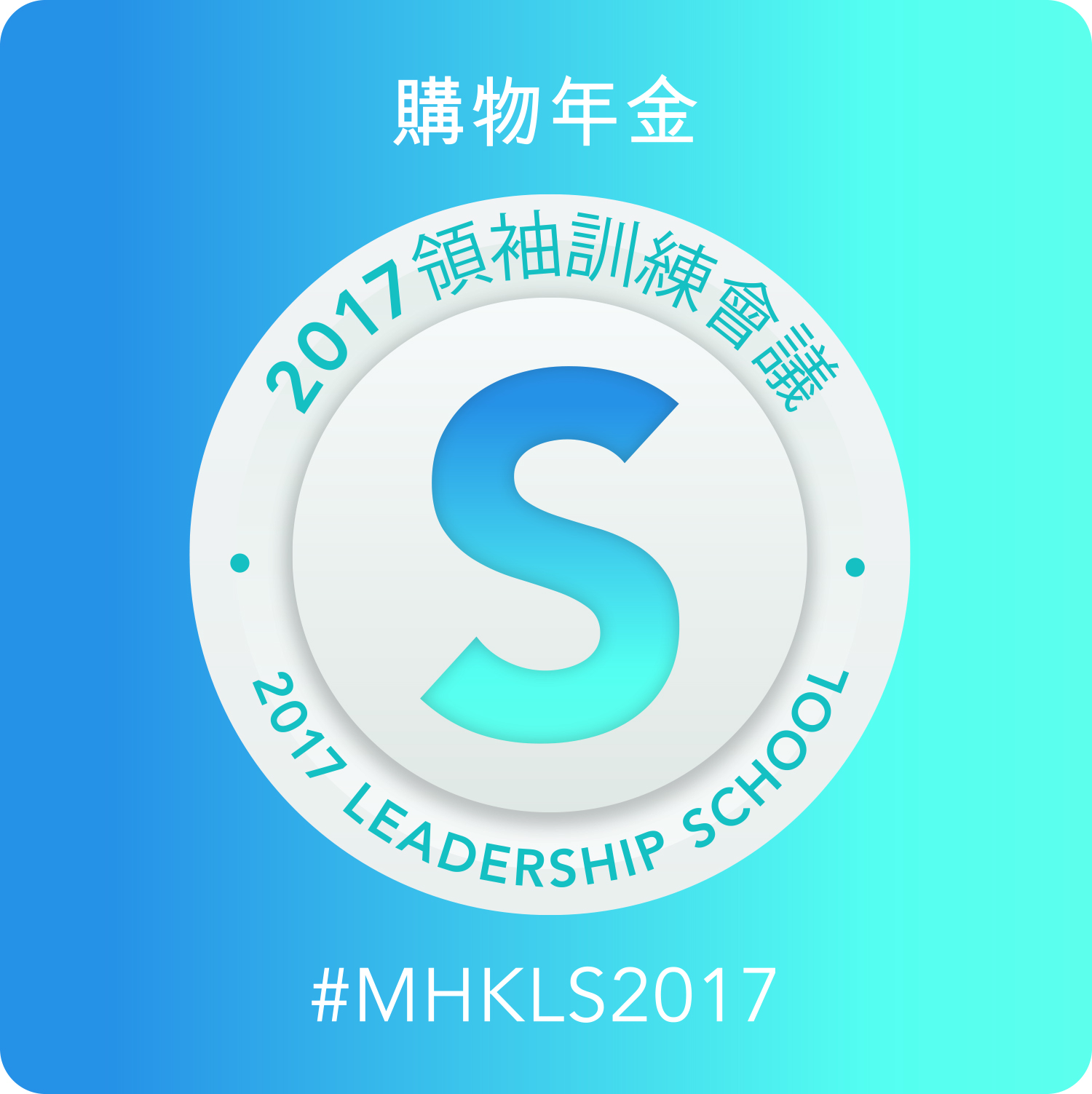 Recruiting with 
Shopping Annuity
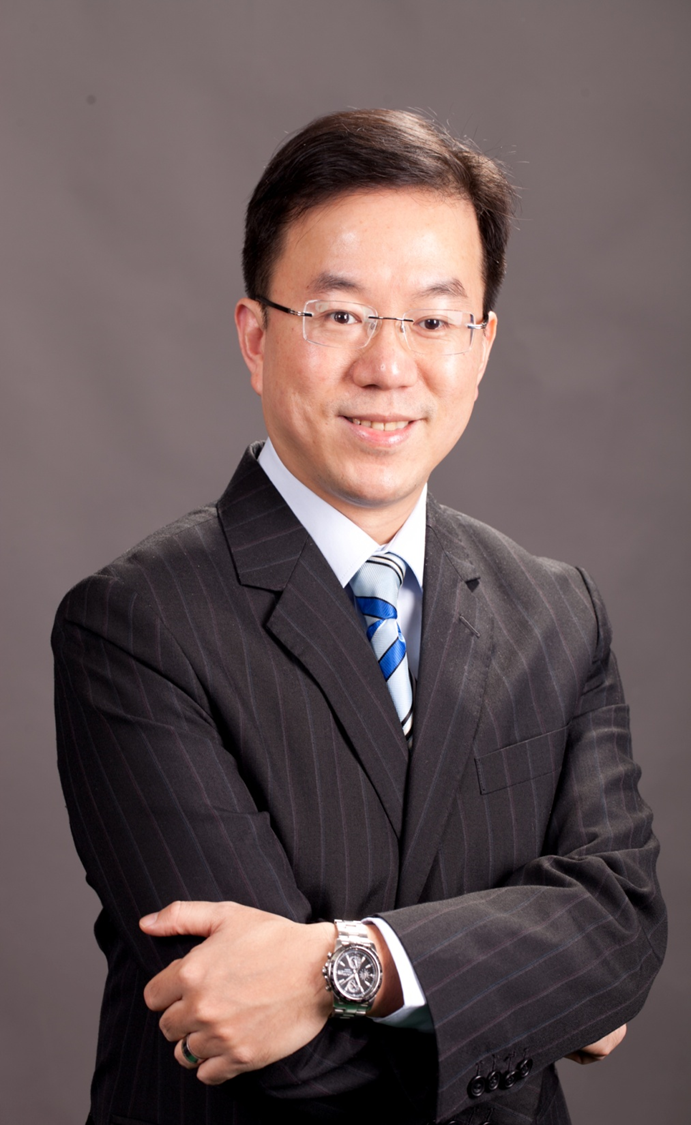 William Chan

Graduated from Chinese University
Major in Social work. Minor in Psychology
Supervisor of Social Welfare Association

1997 – 2012 	Business Manager  - 
		Multinational Insurance Company
2012 – Now   	Senior Consultant – 
		Insurance Broker  Company

2013 Sep	Joined in Market Hong Kong
2014 Jan	Promoted to Coordinator
2014 Mar	Promoted to Executive Coordinator
2014 Aug	Promoted to Master Coordinator
2014 Oct	Promoted to Senior Master 			Coordinator
2015 Apr	Promoted to Professional 			Coordinator 
2015 Oct	Promoted to Supervising 			Coordinator 
2016 Dec	Promoted to National Supervising 		Coordinator
Now What is my WHY?
UnFranchise Owner：Learn to succeed

Guest：Assess the business
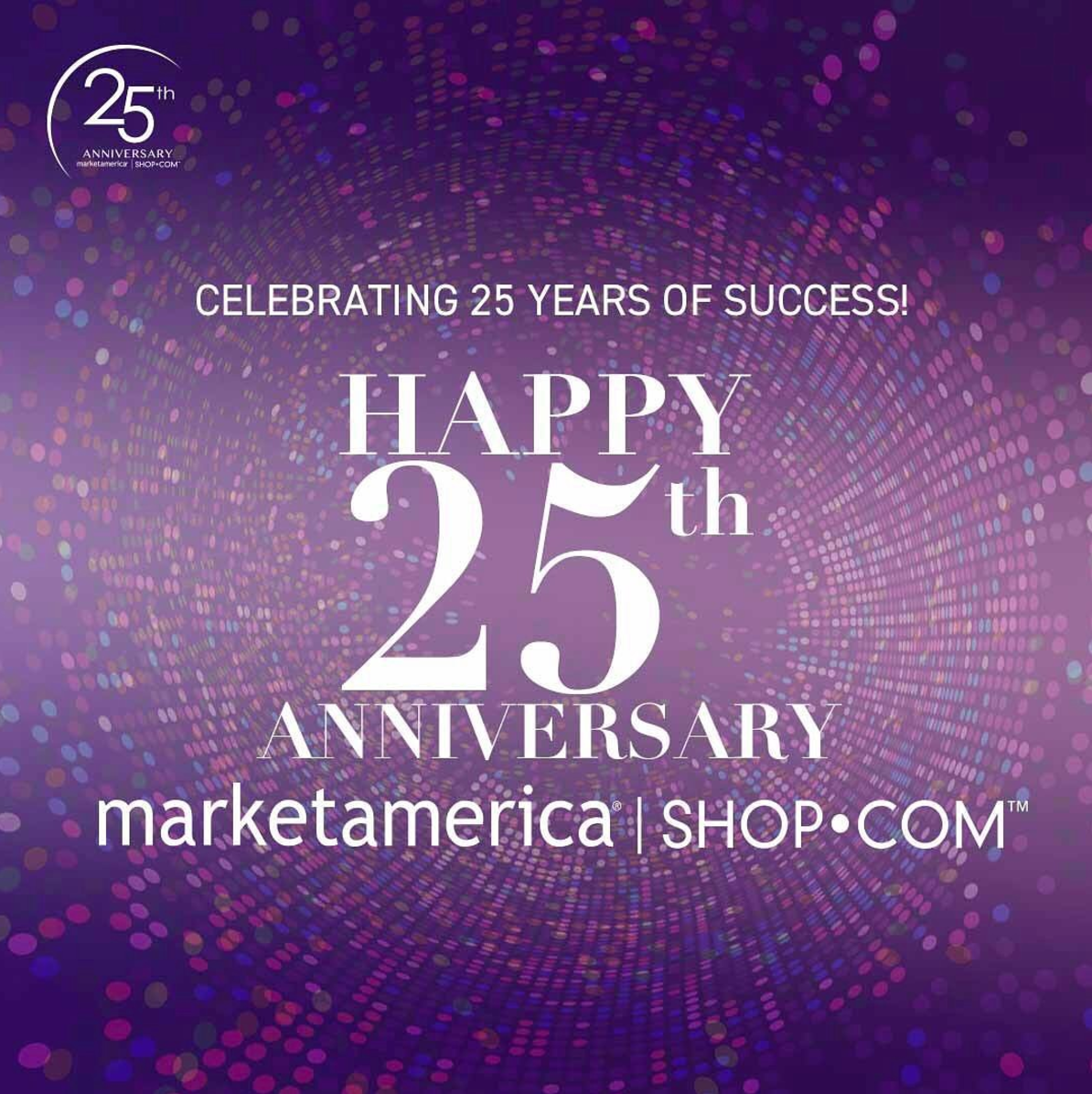 In the past 25 years
UnFranchise Owners all over the world 
Gain their Success
Build up residual incomeThrough SHOP.COM
UnFranchise system
EARNED OVER ONE MILLION DOLLARS IN COMMISSIONS
MARKET AMERICA | SHOP.COM IS CHANGING THE WAY THAT PEOPLE SHOP SO EVERYONE CAN BECOME FINANCIALLY INDEPENDENT BY CREATING THEIR OWN ECONOMY
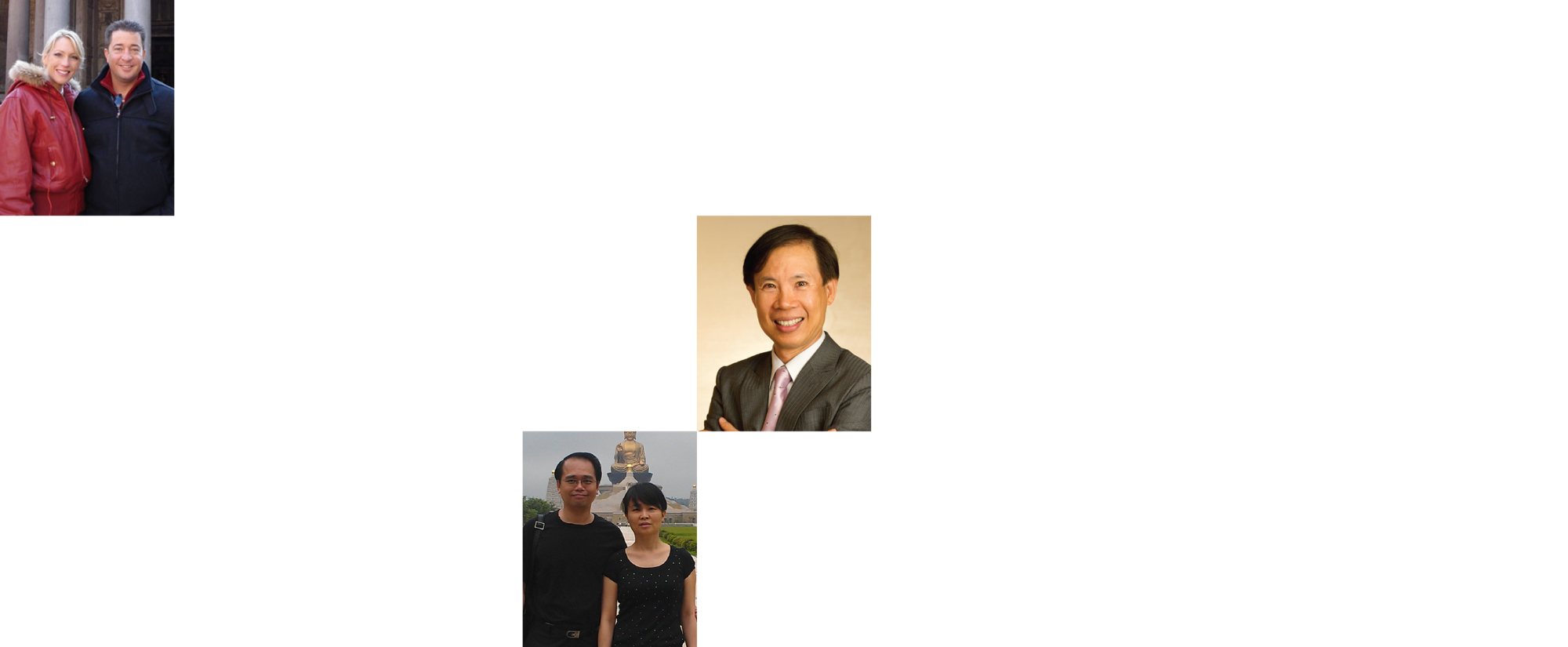 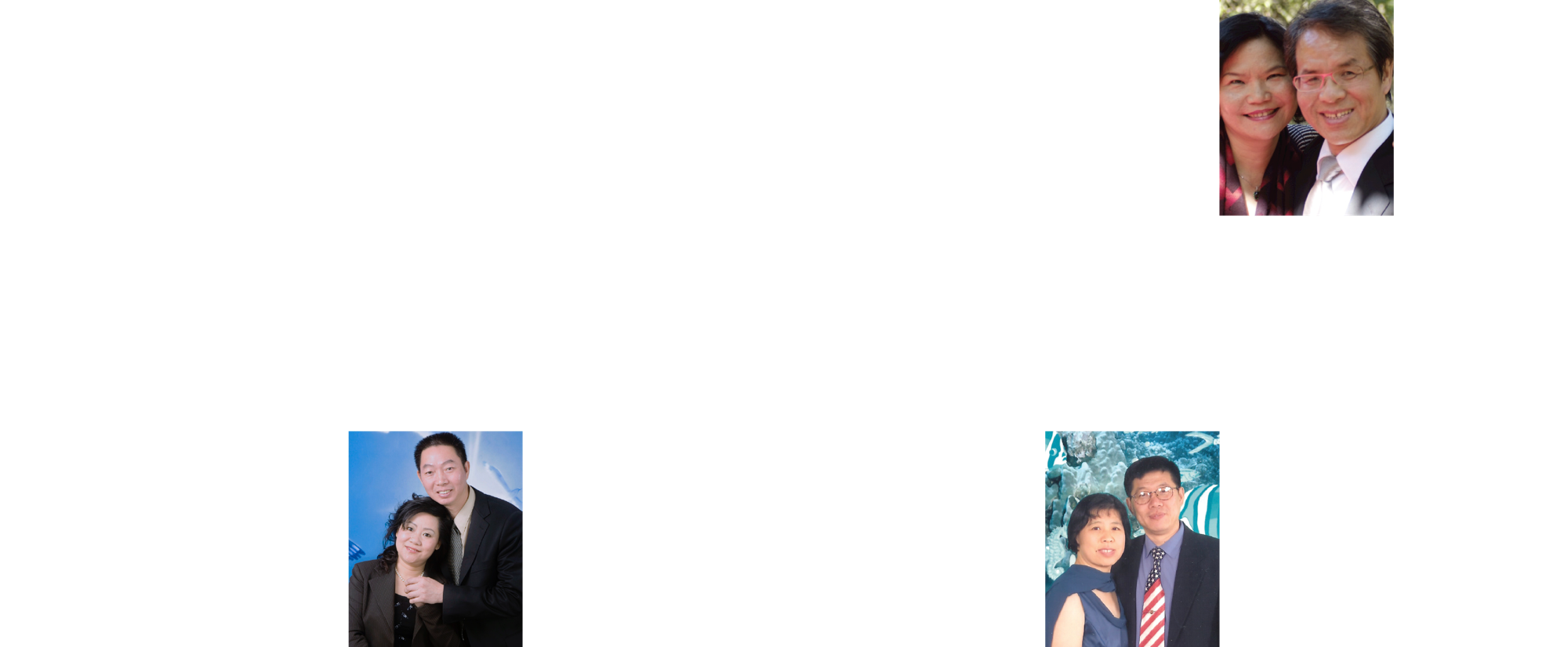 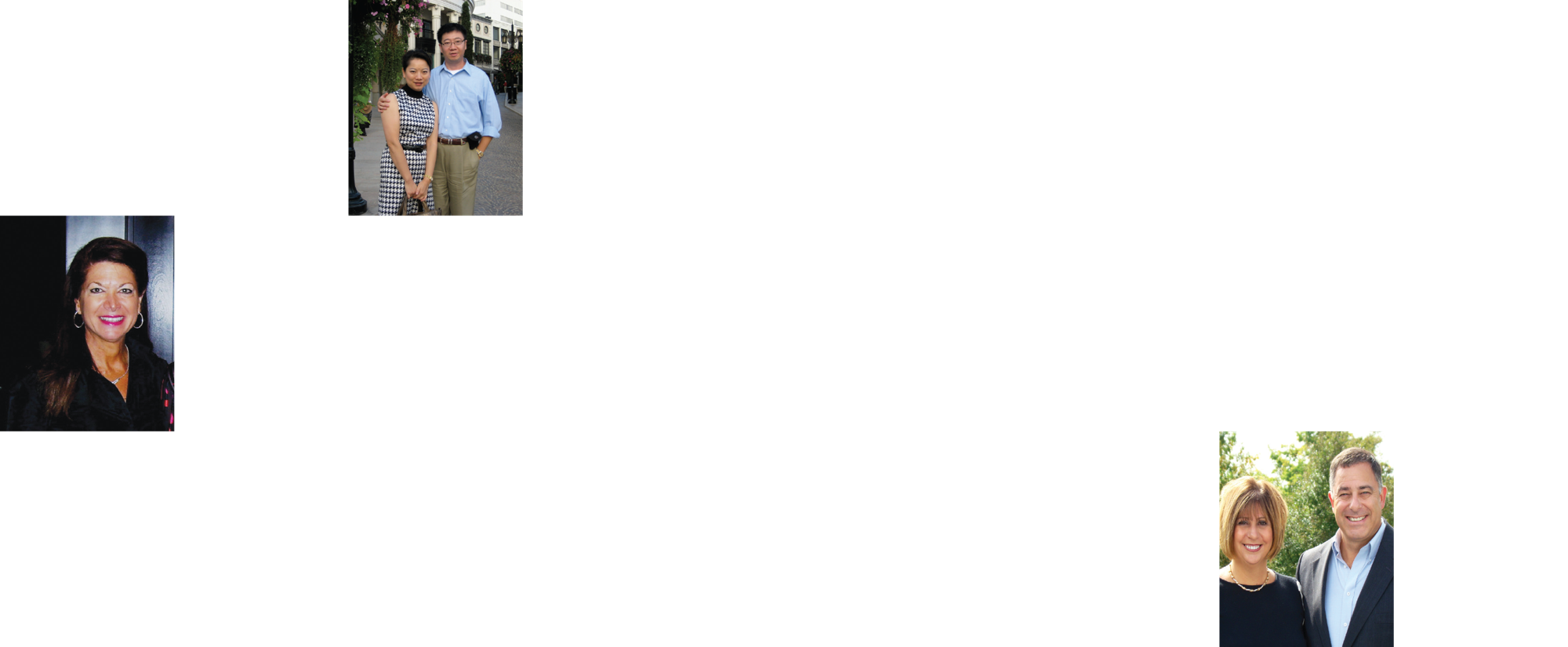 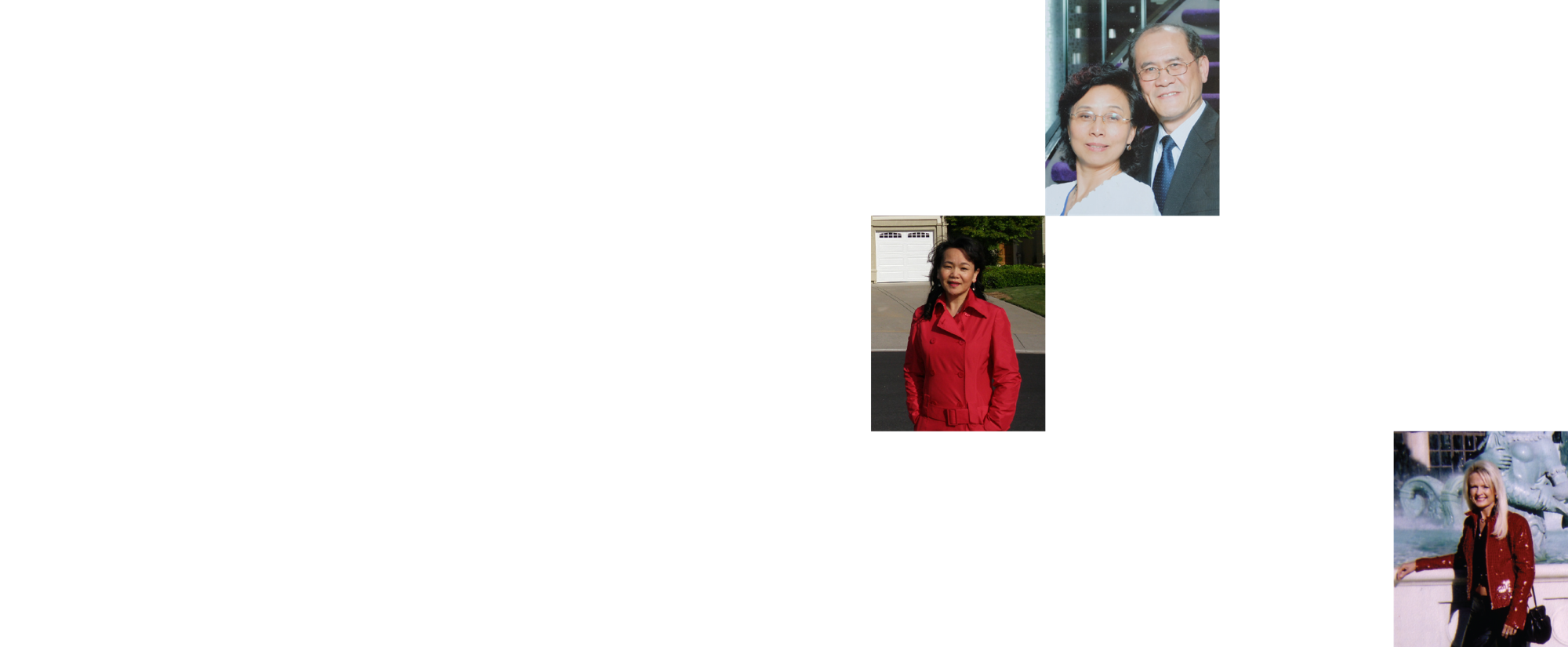 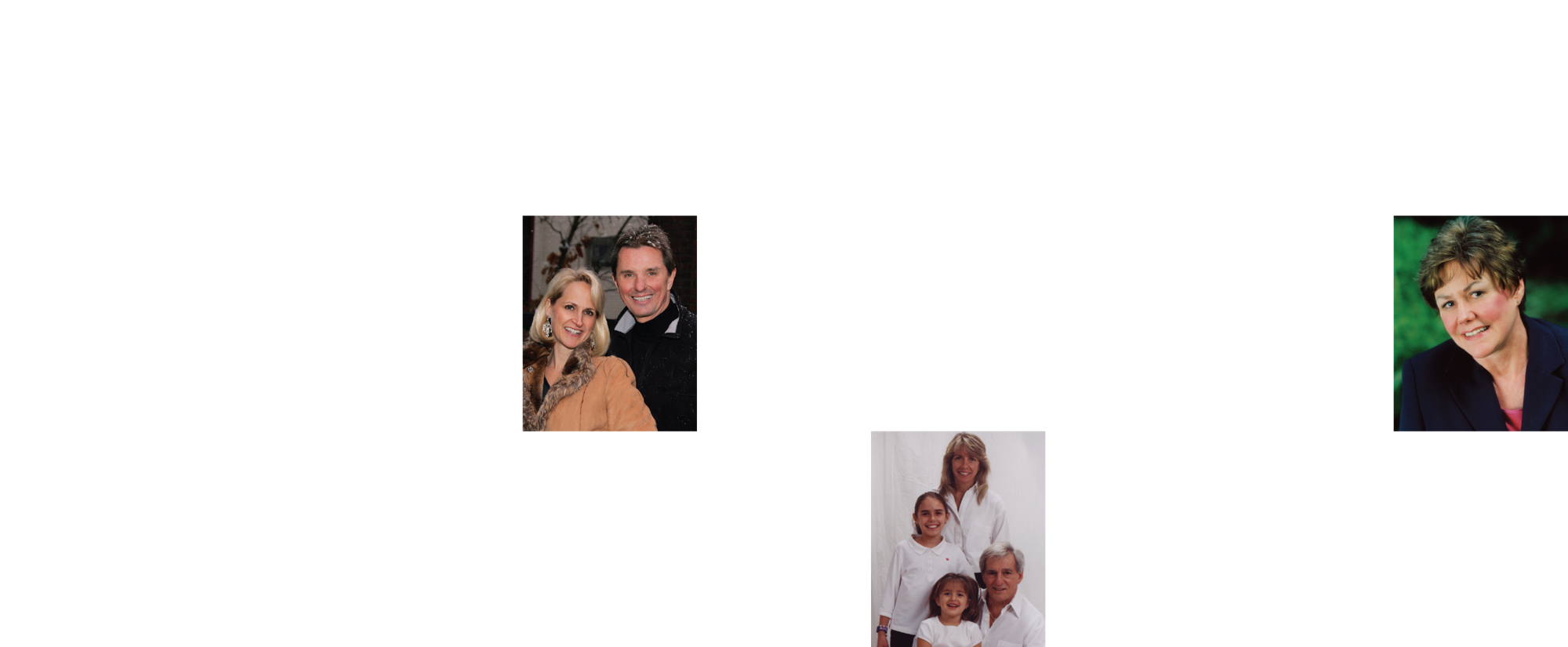 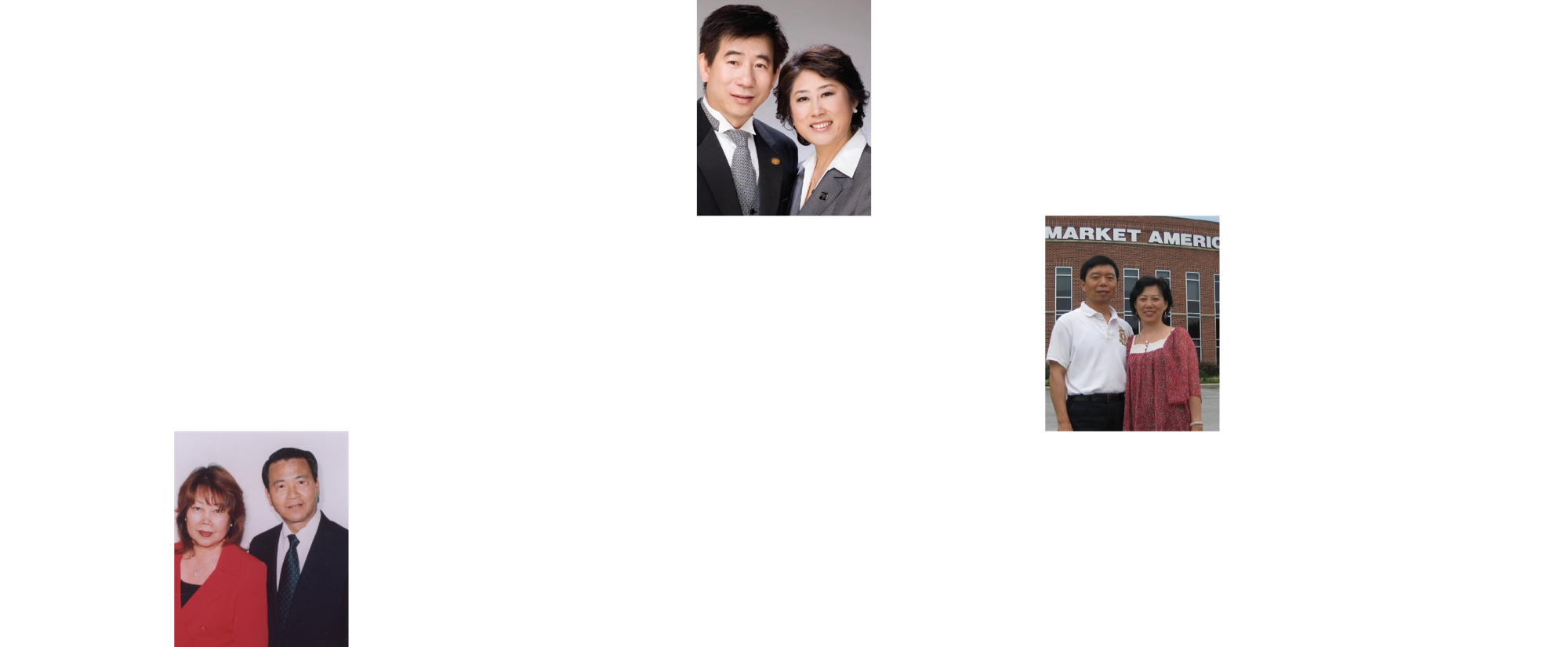 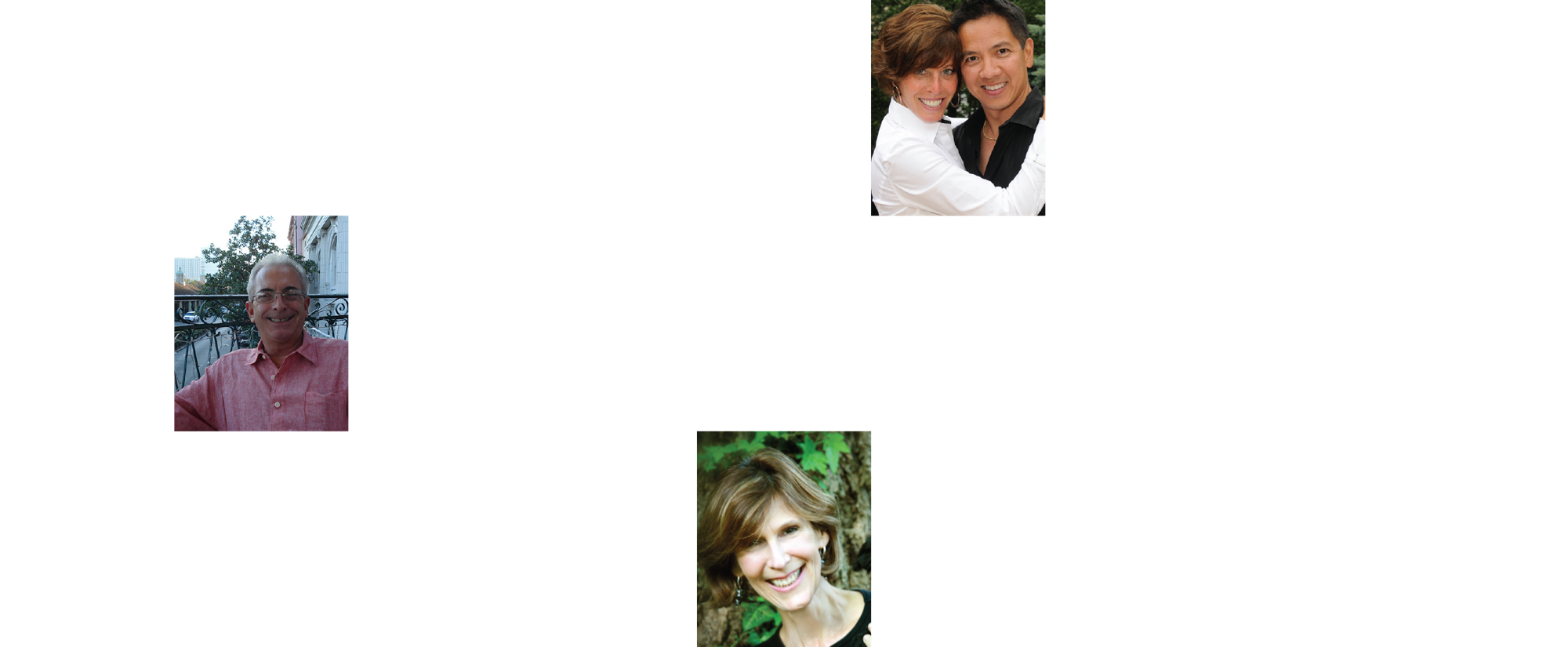 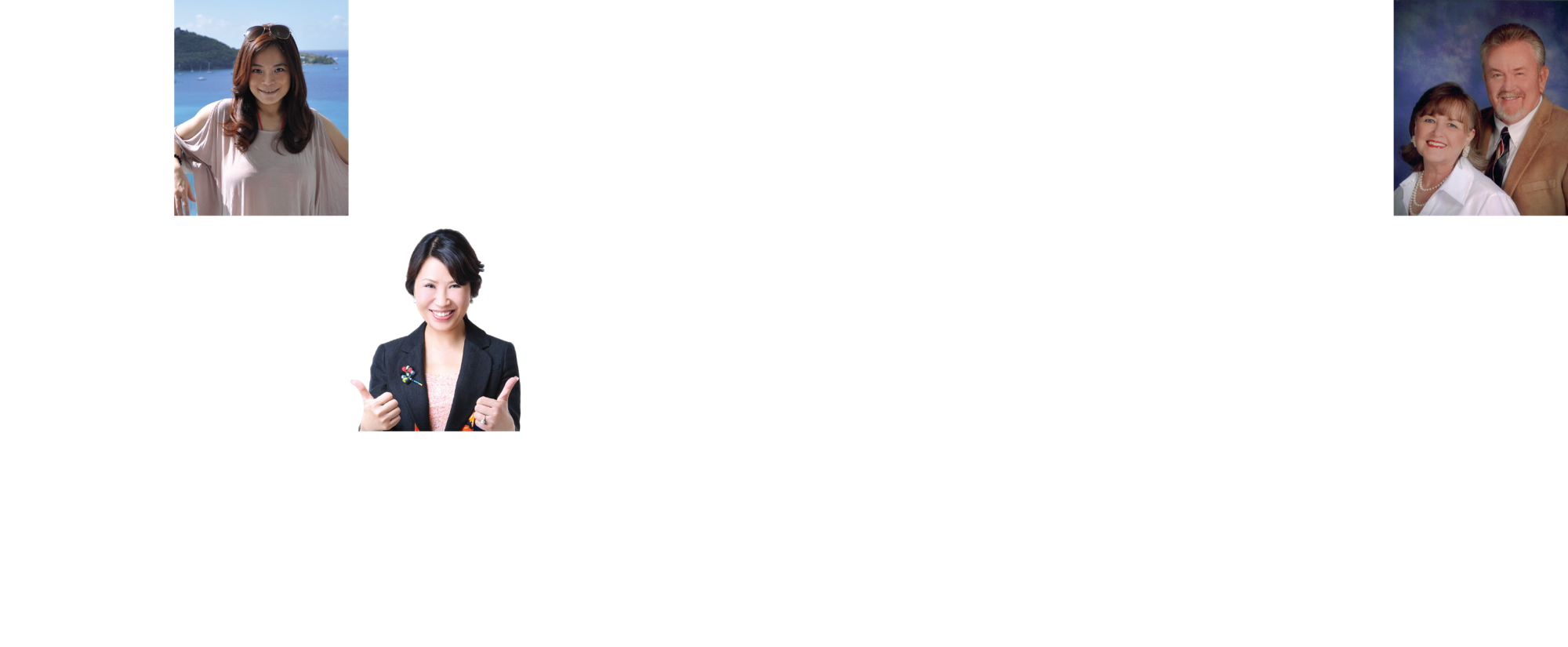 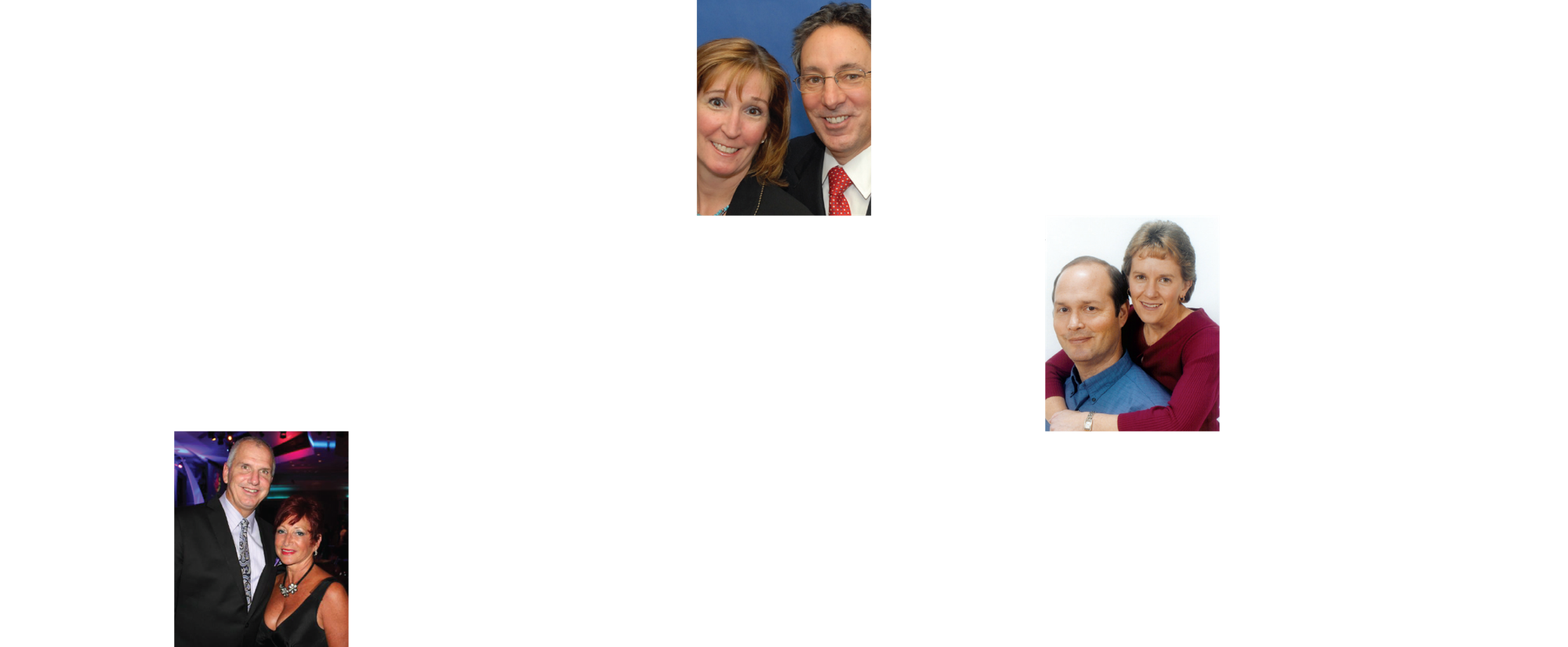 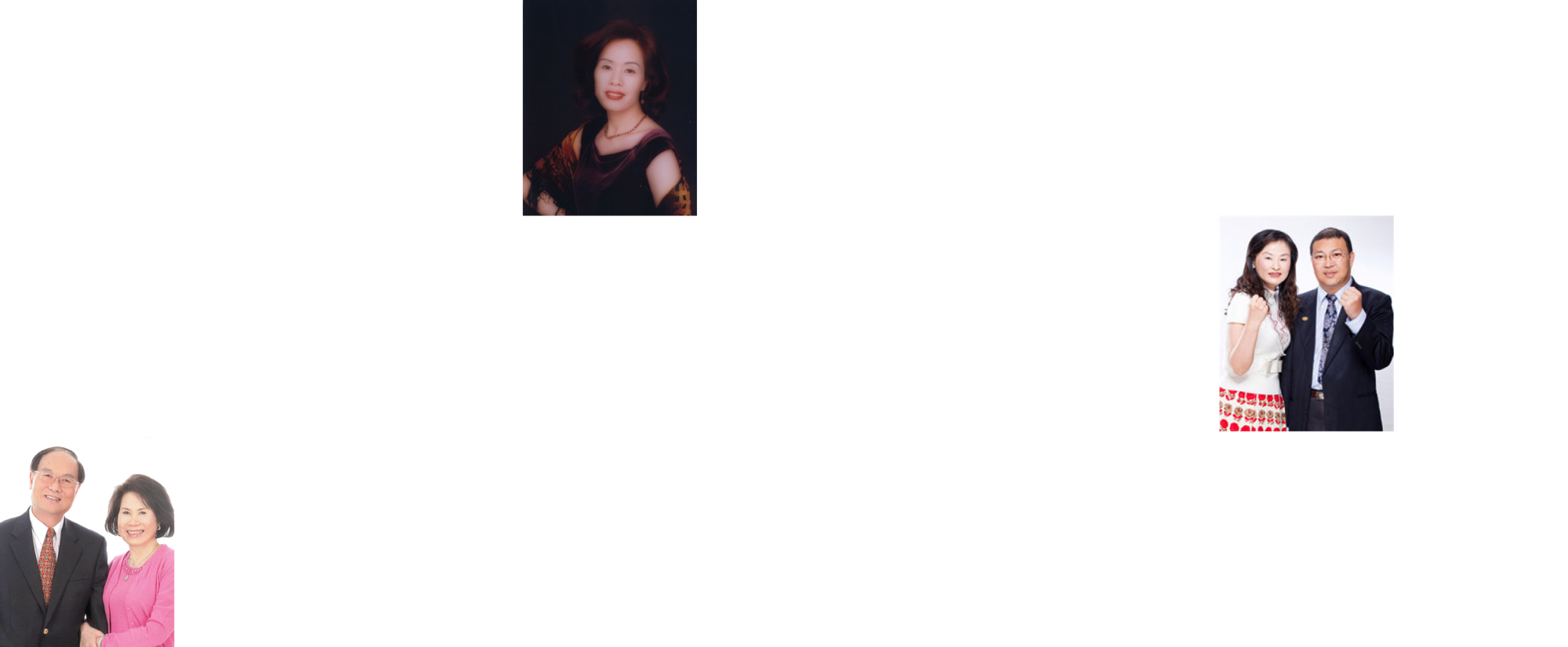 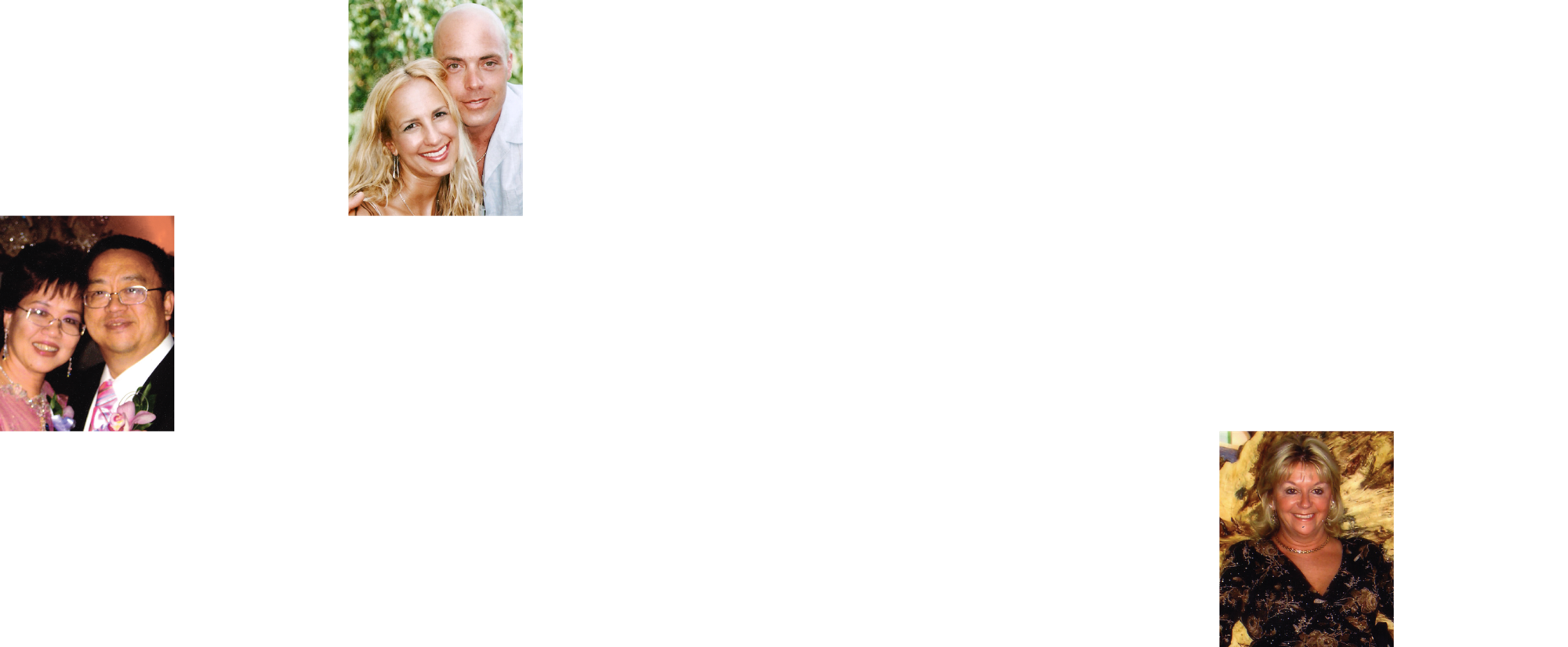 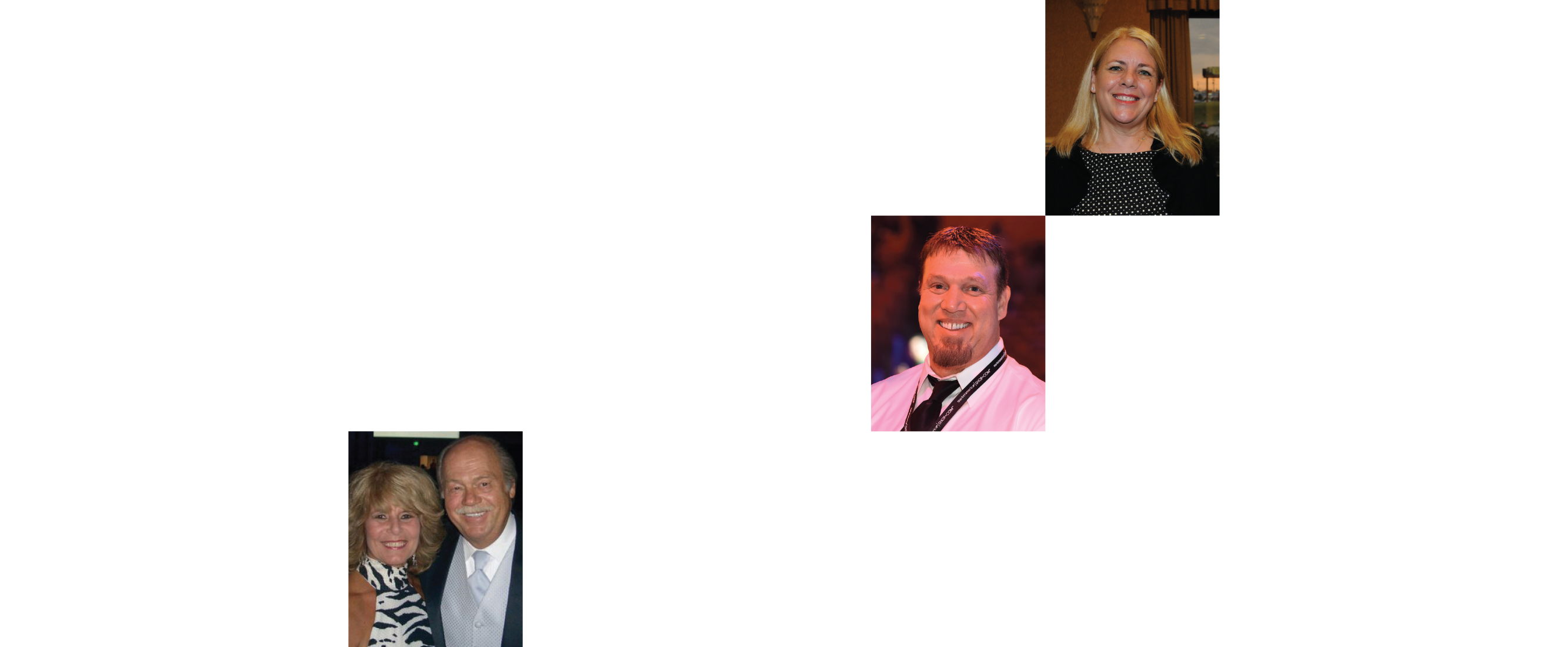 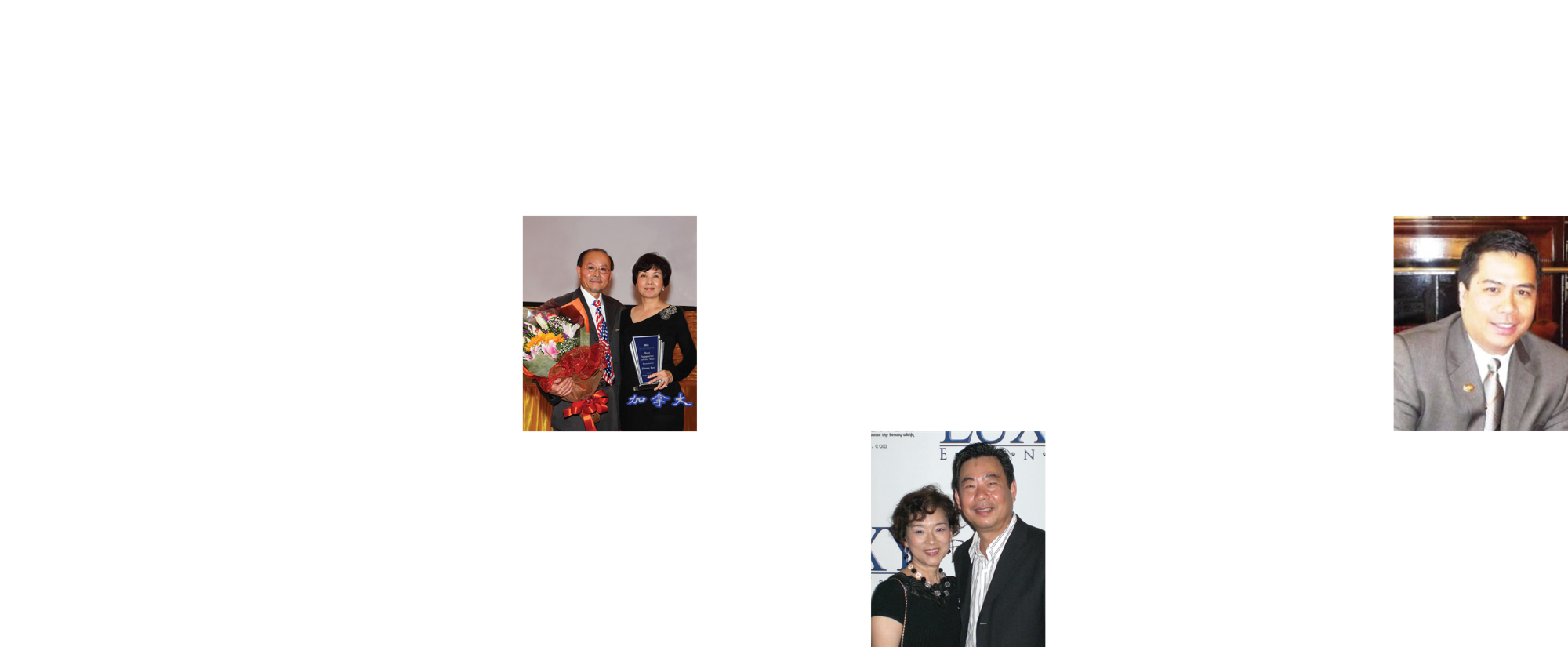 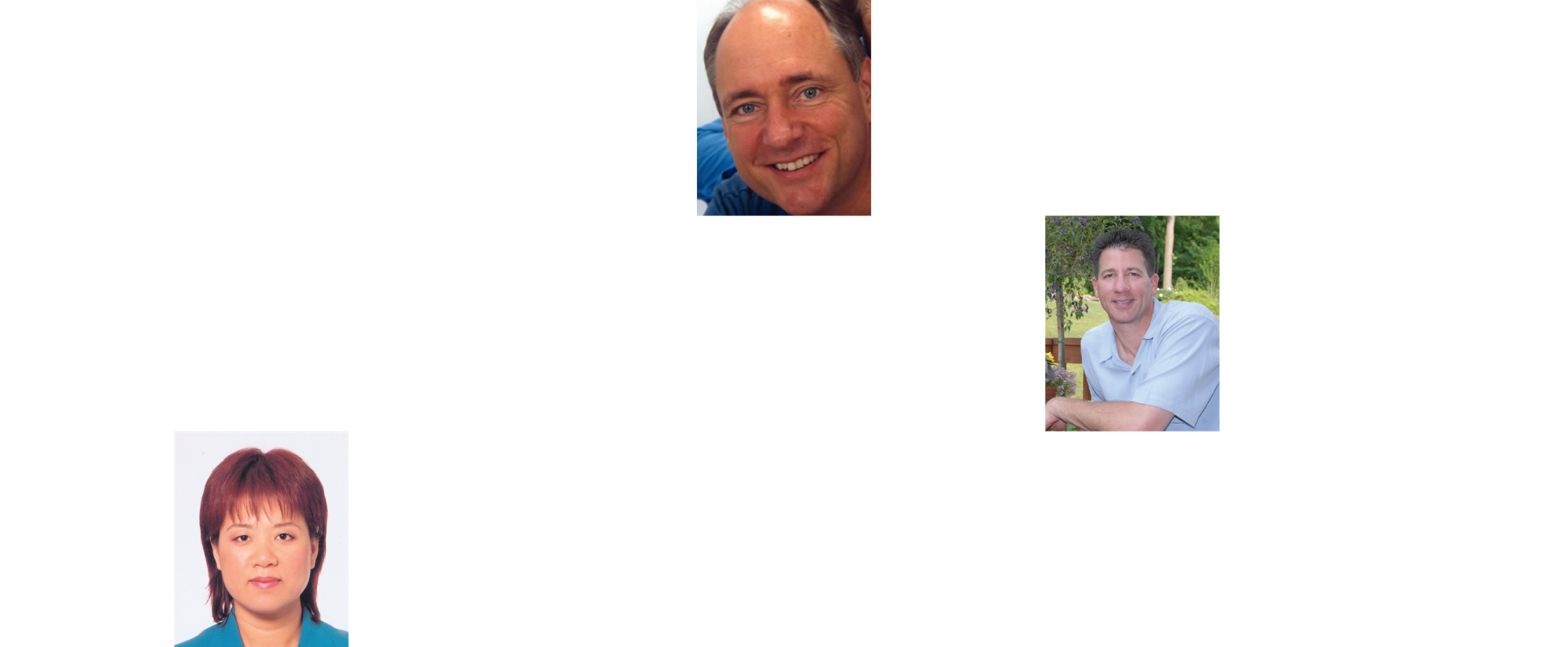 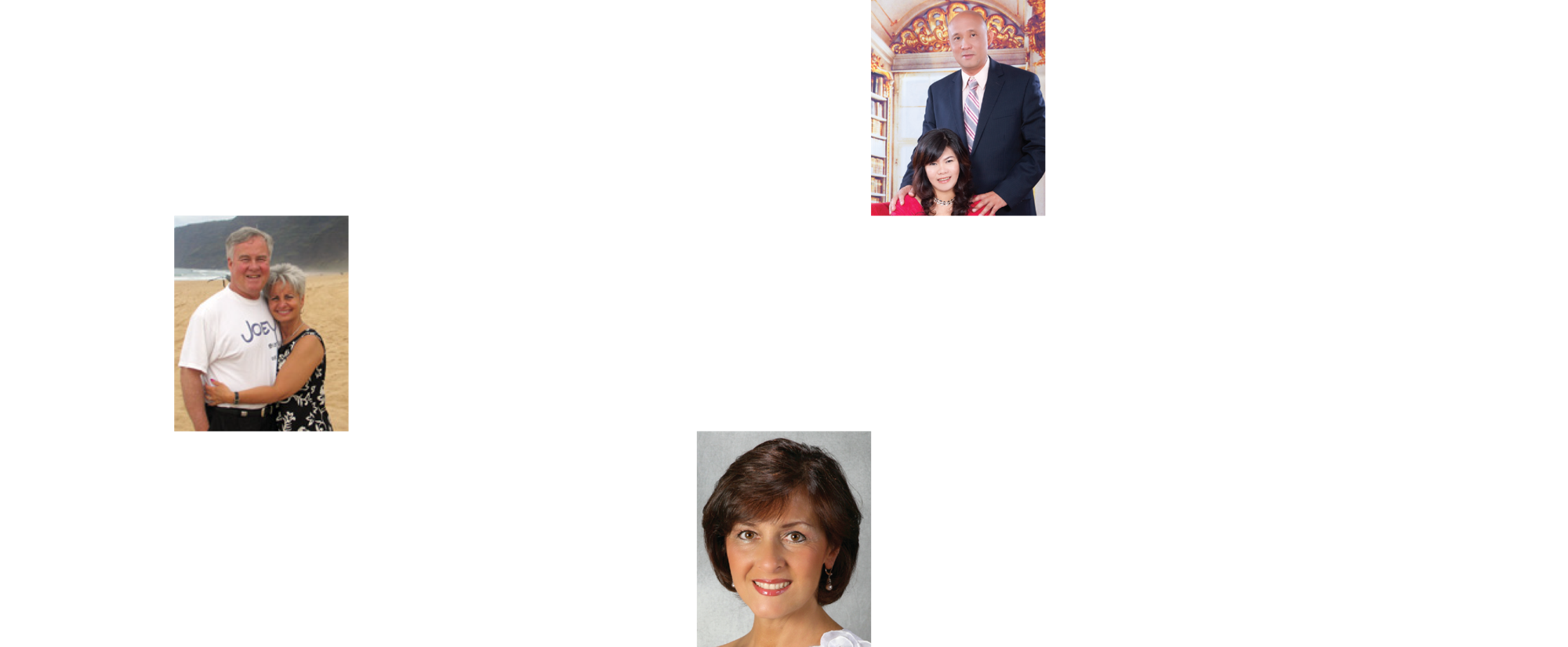 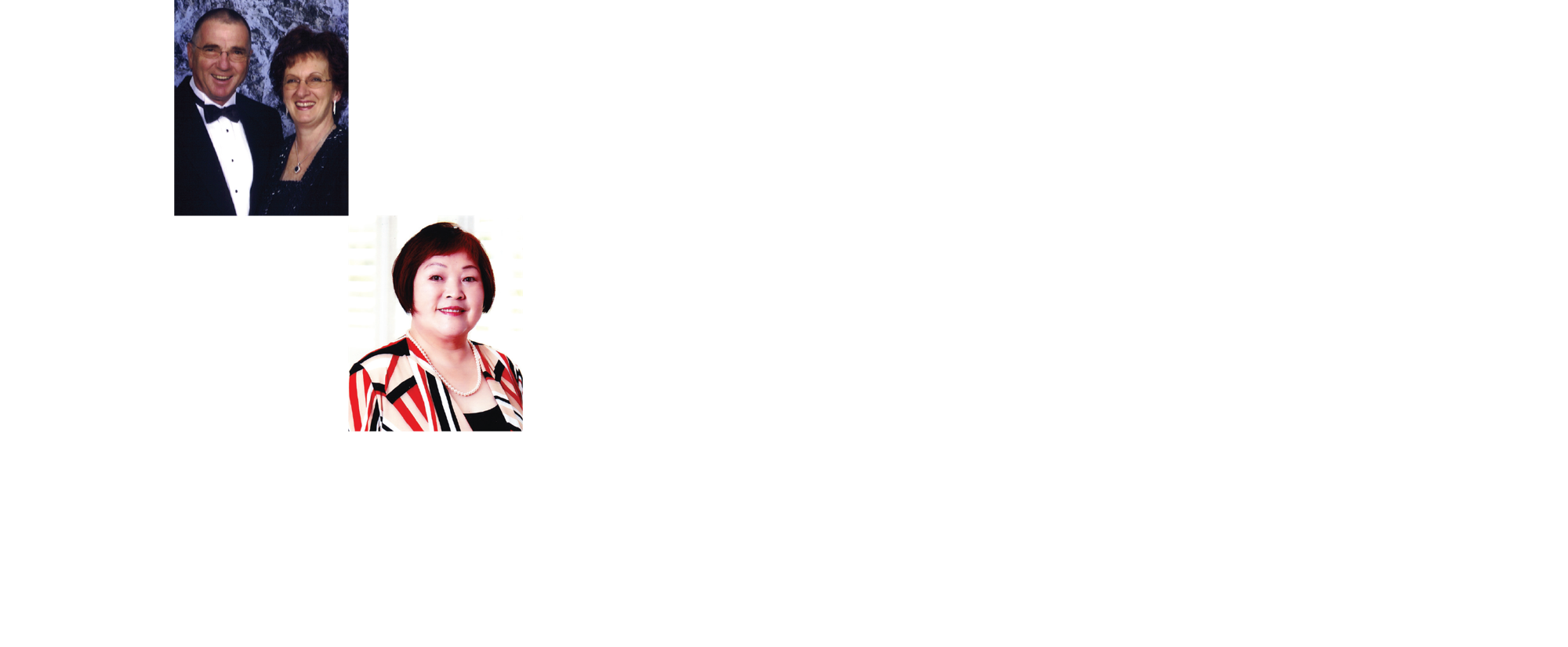 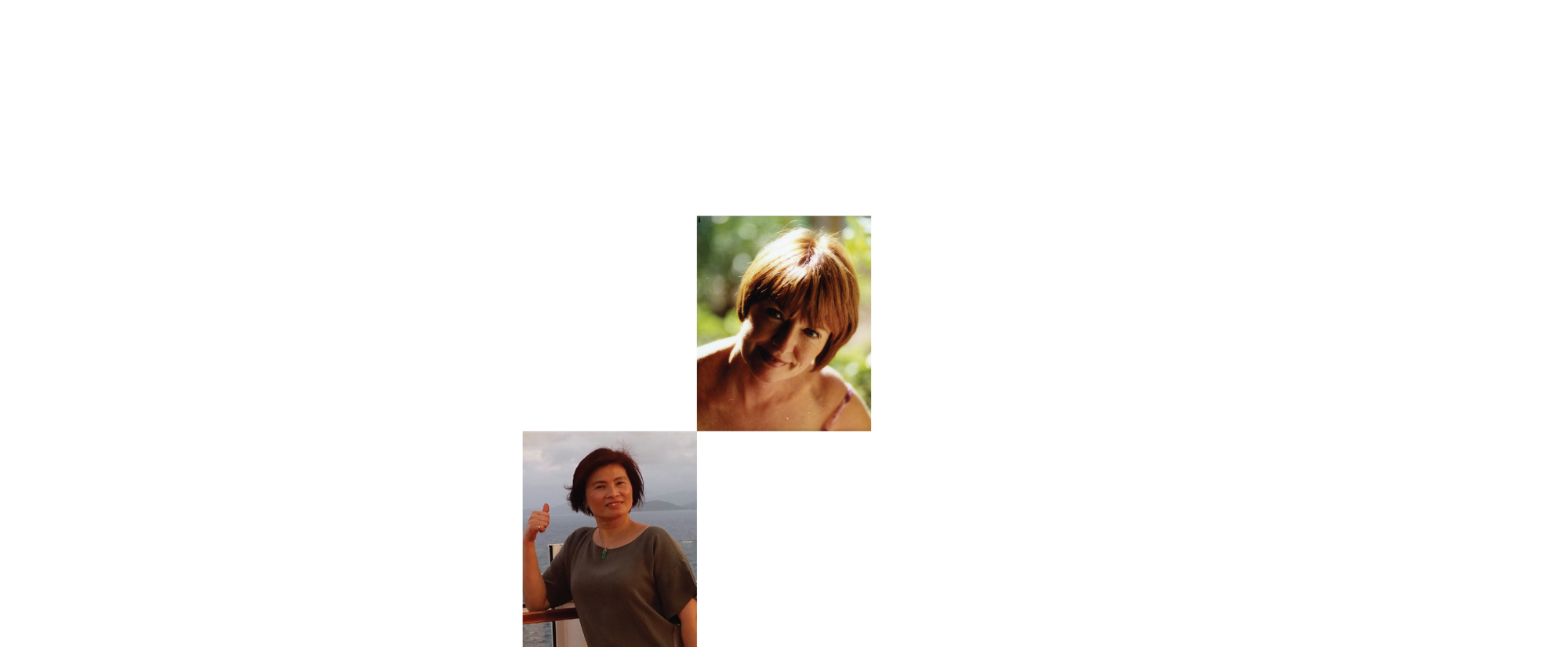 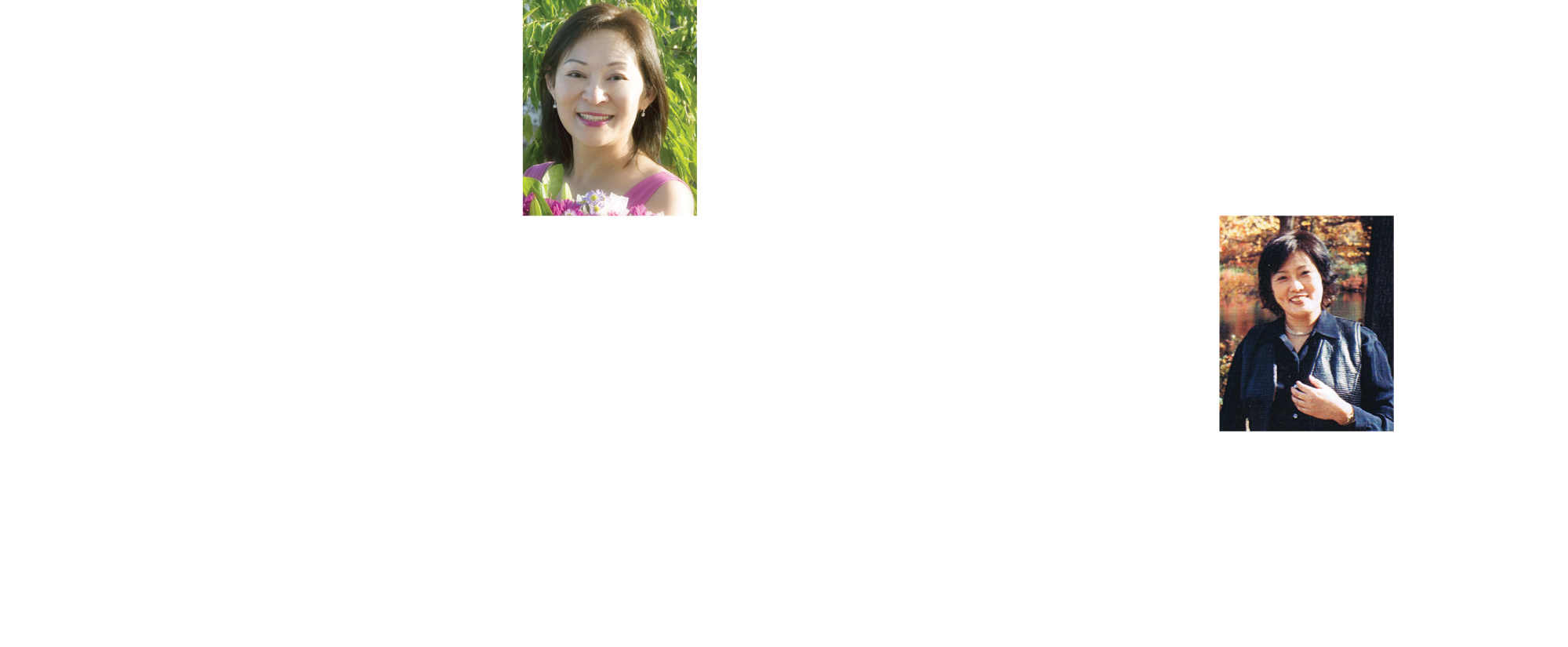 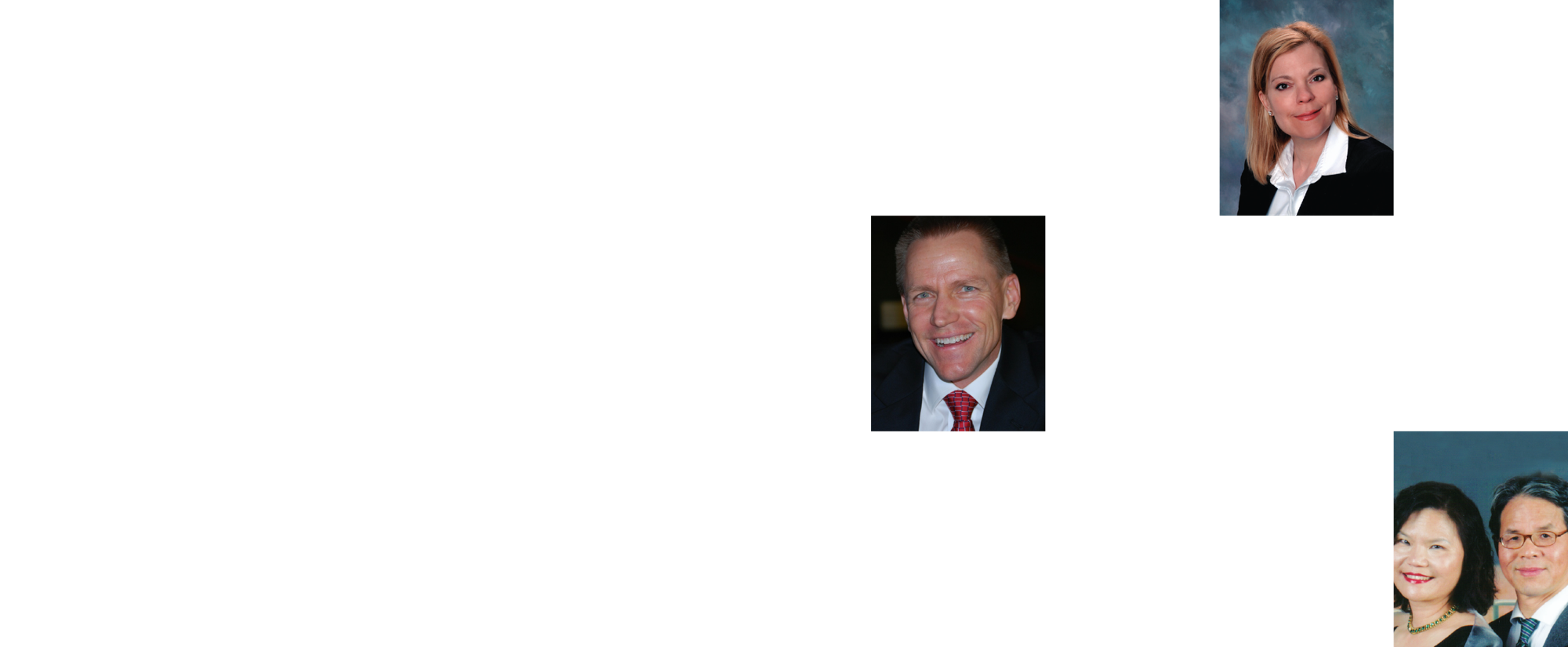 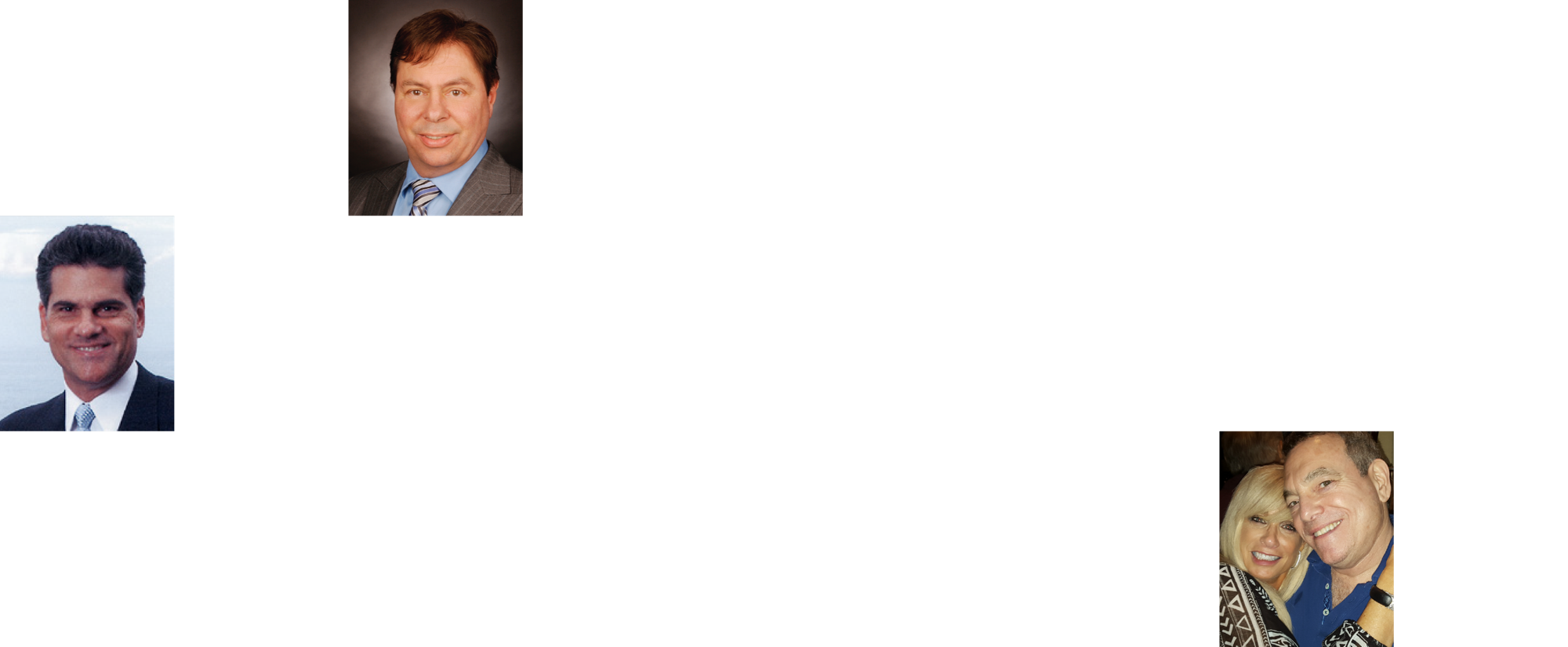 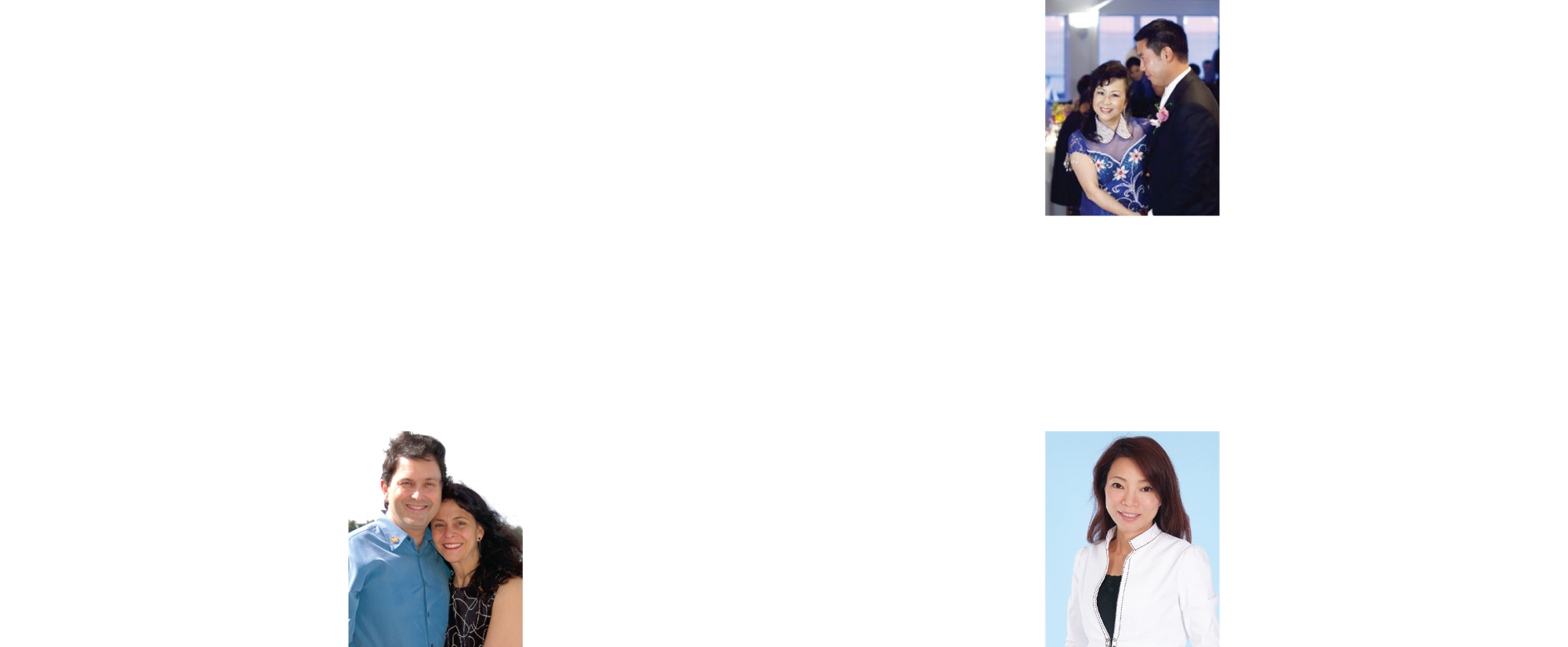 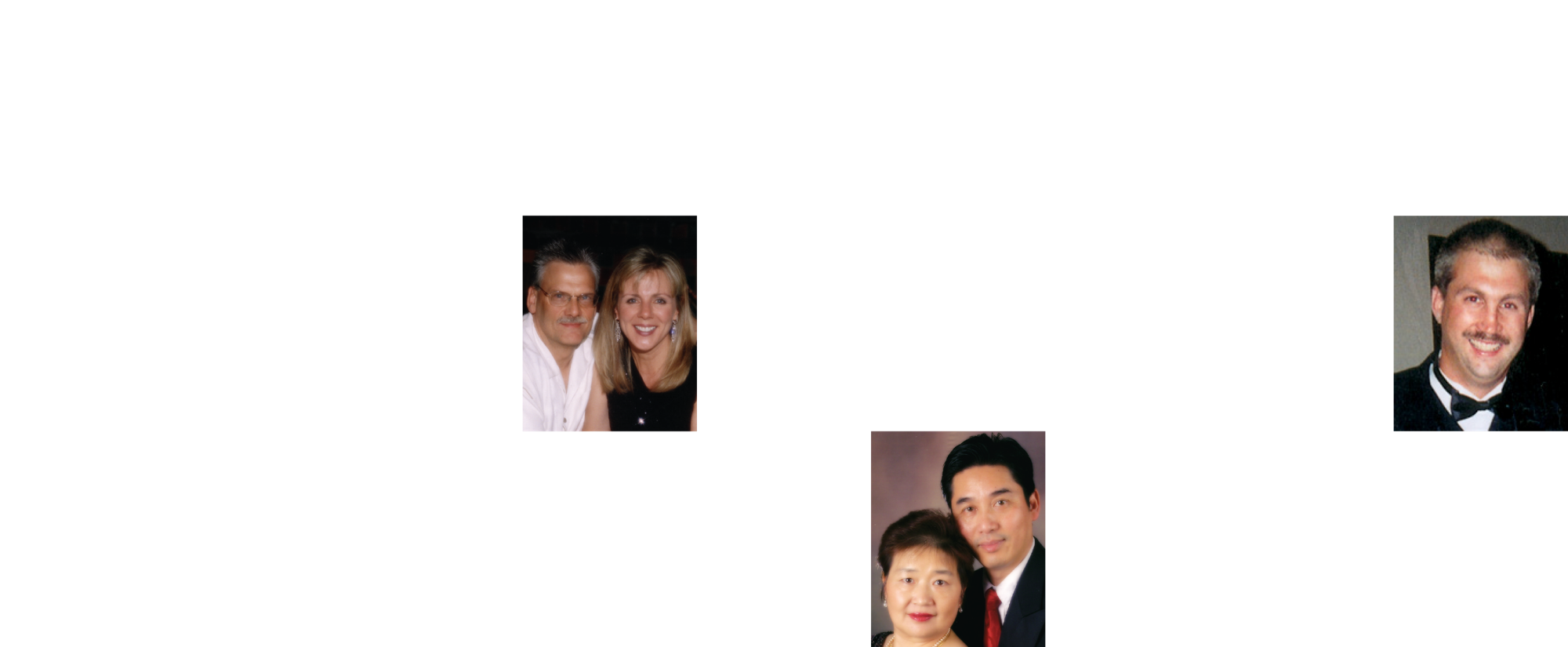 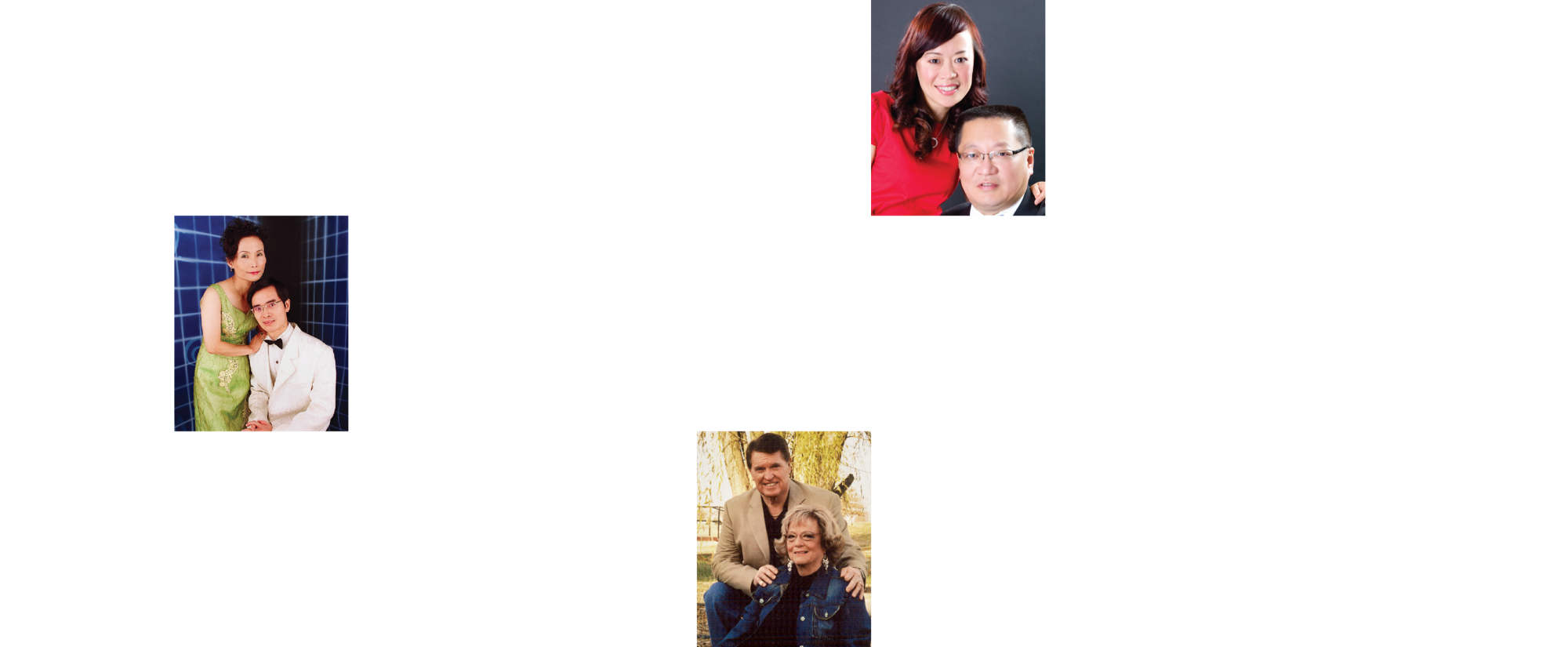 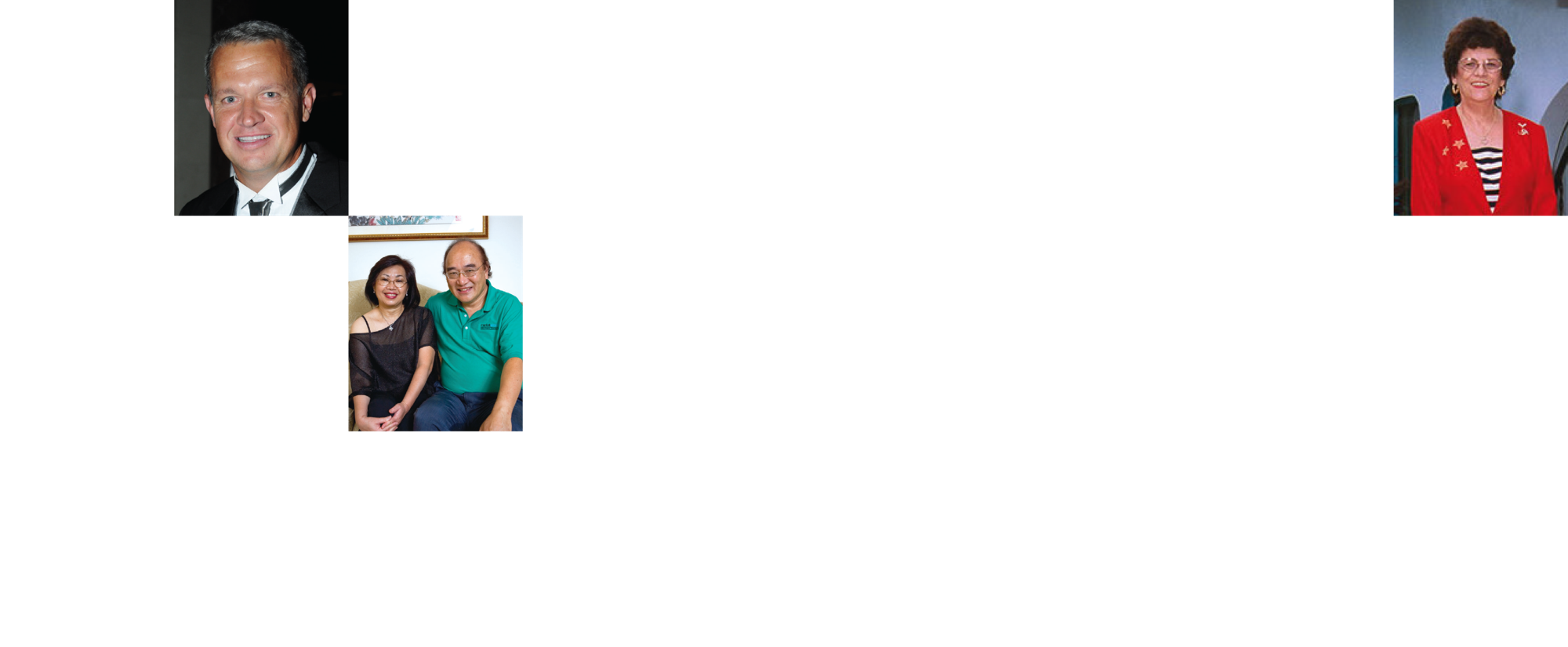 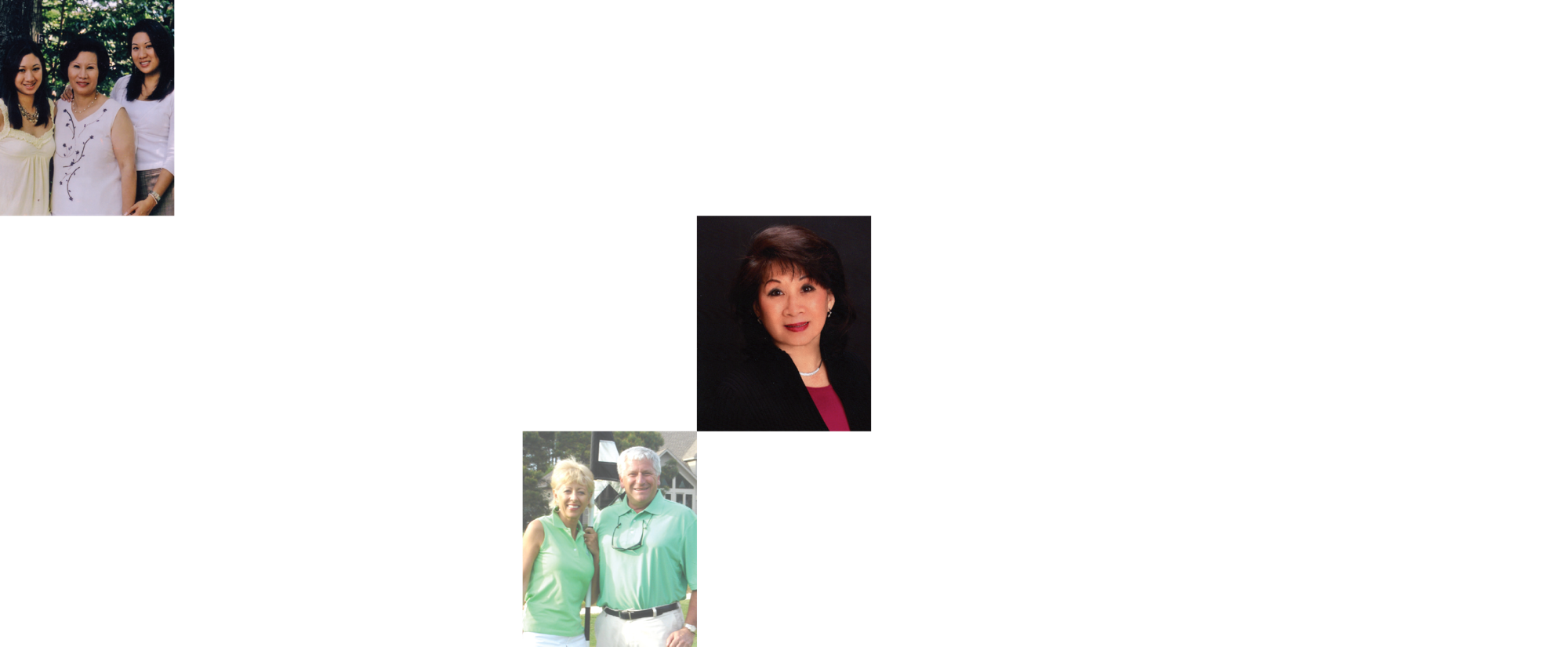 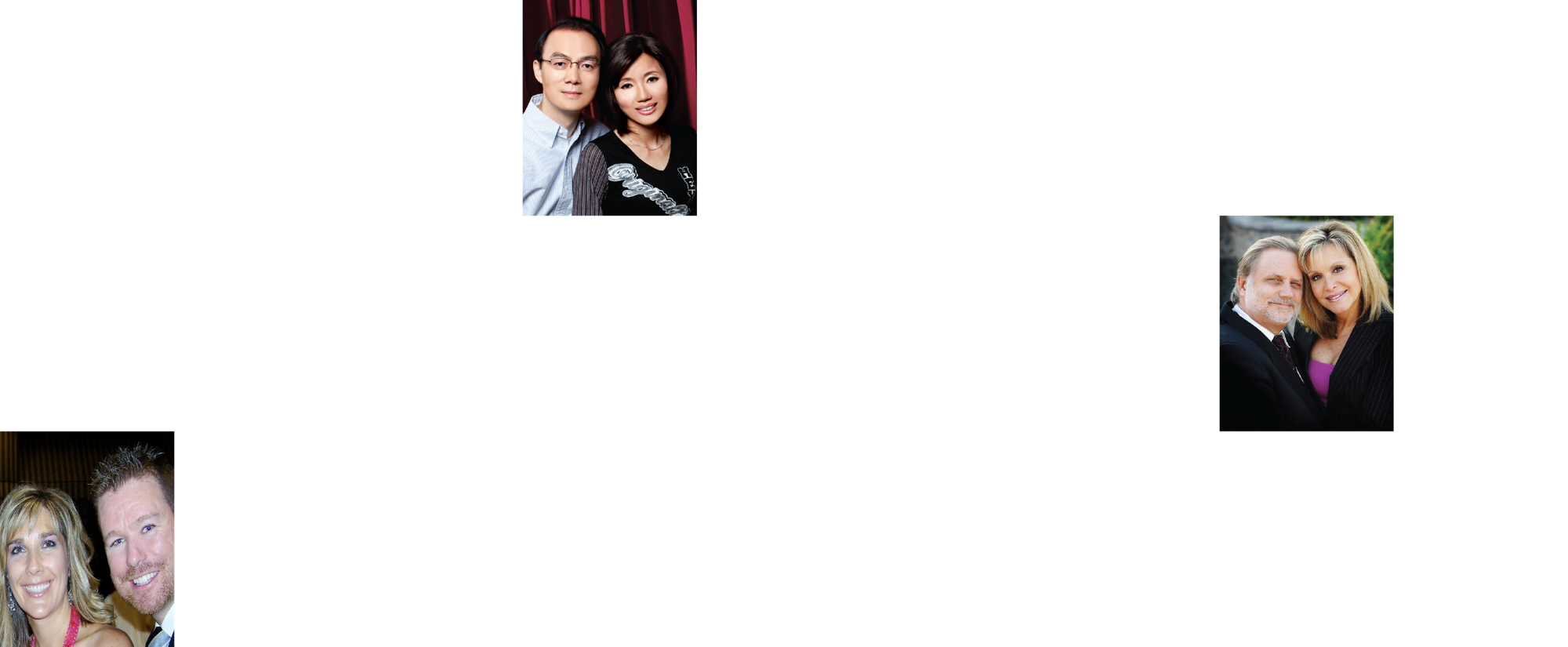 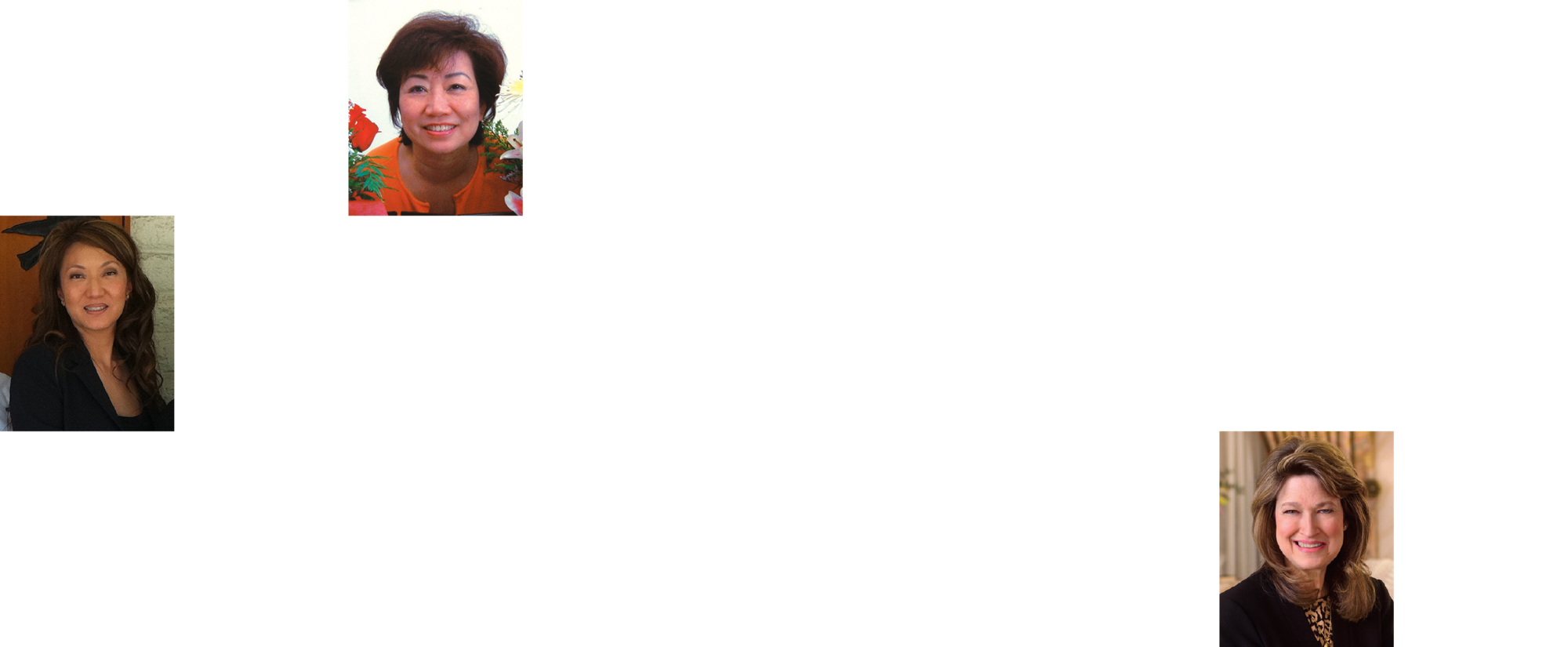 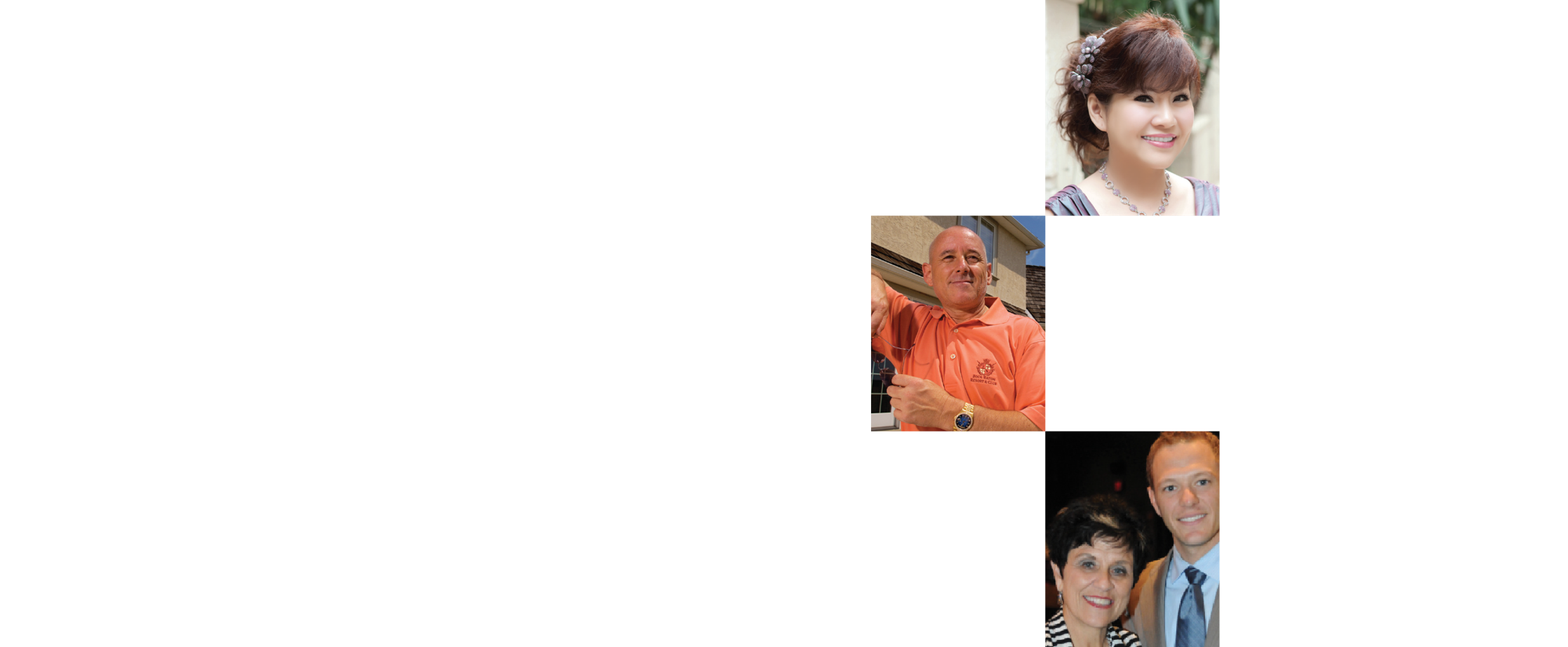 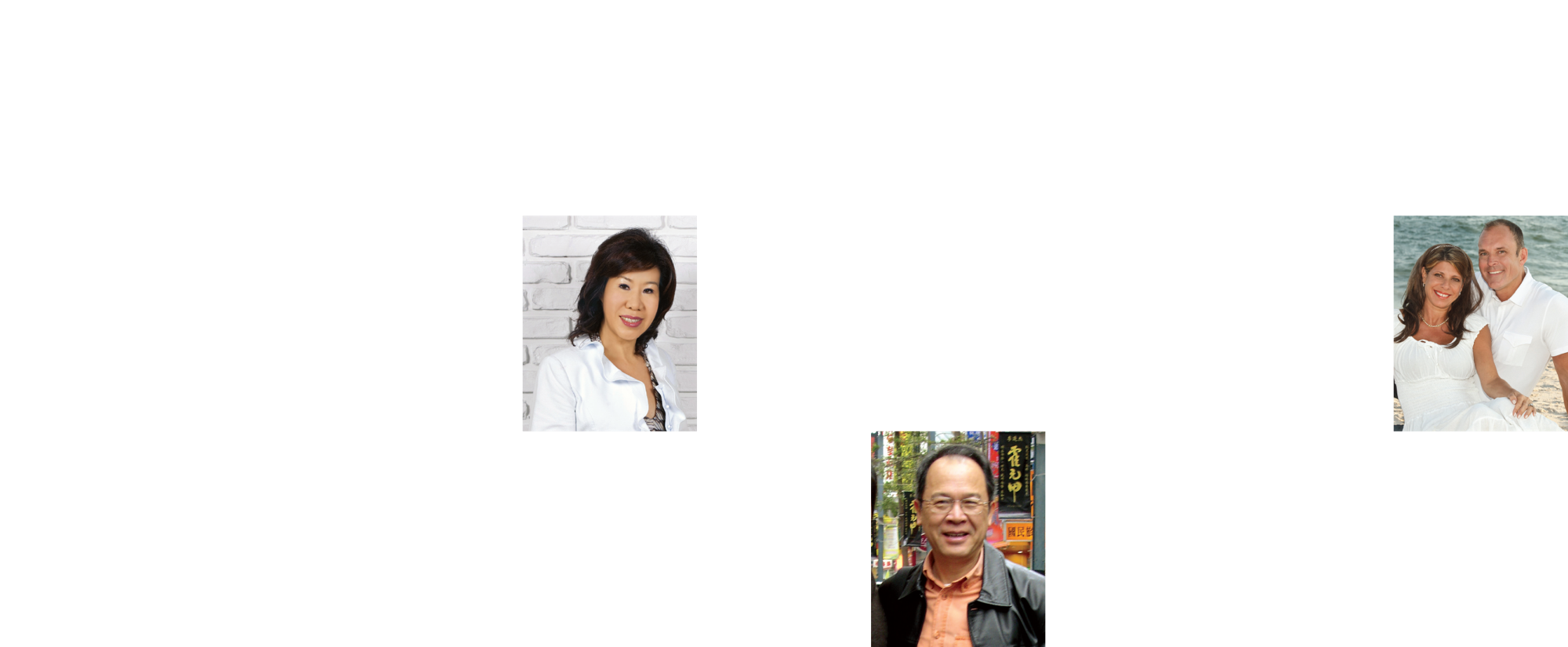 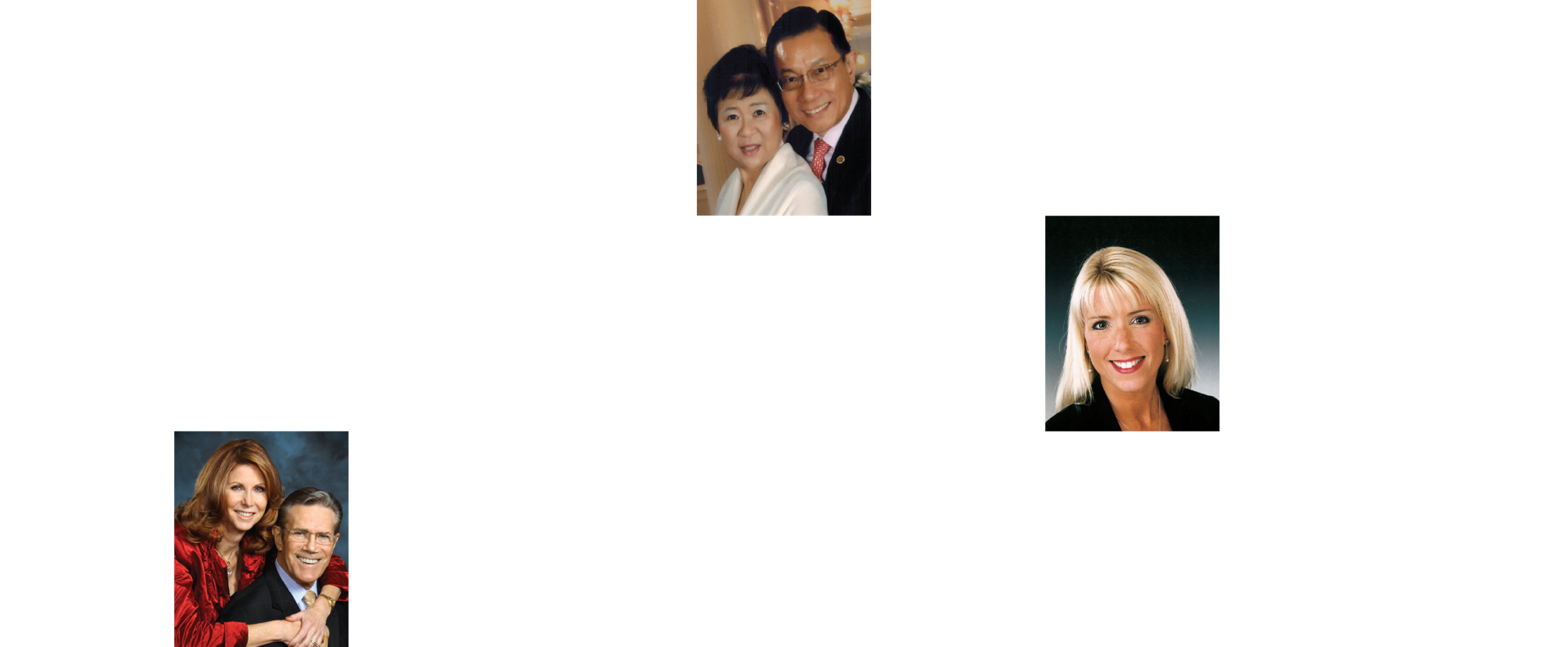 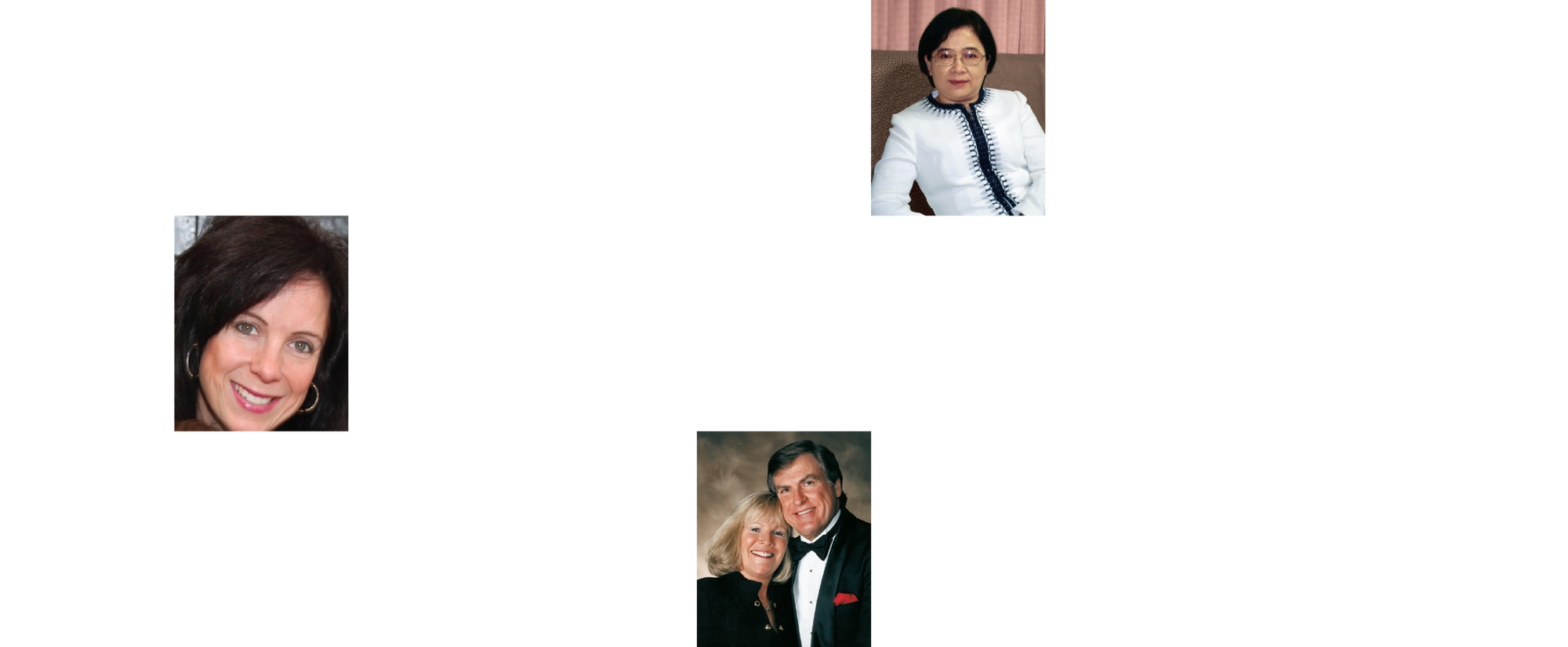 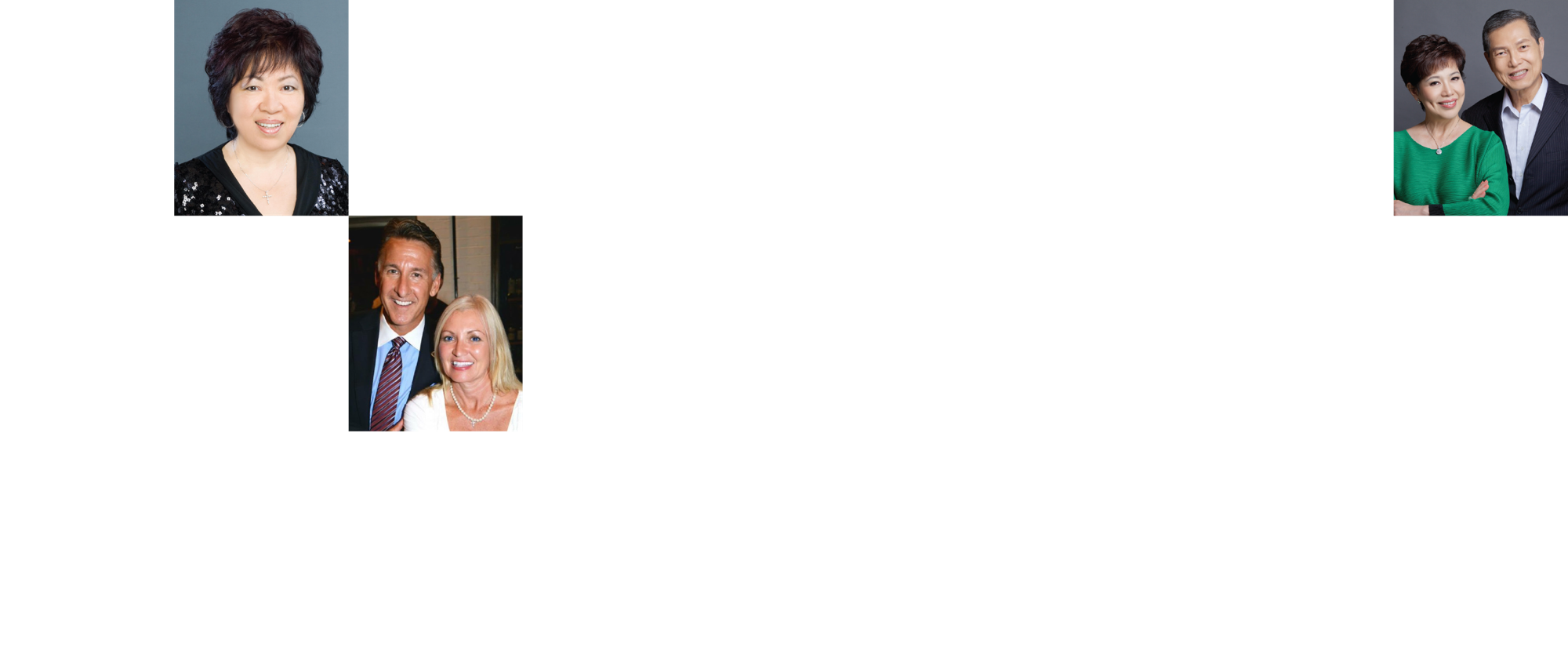 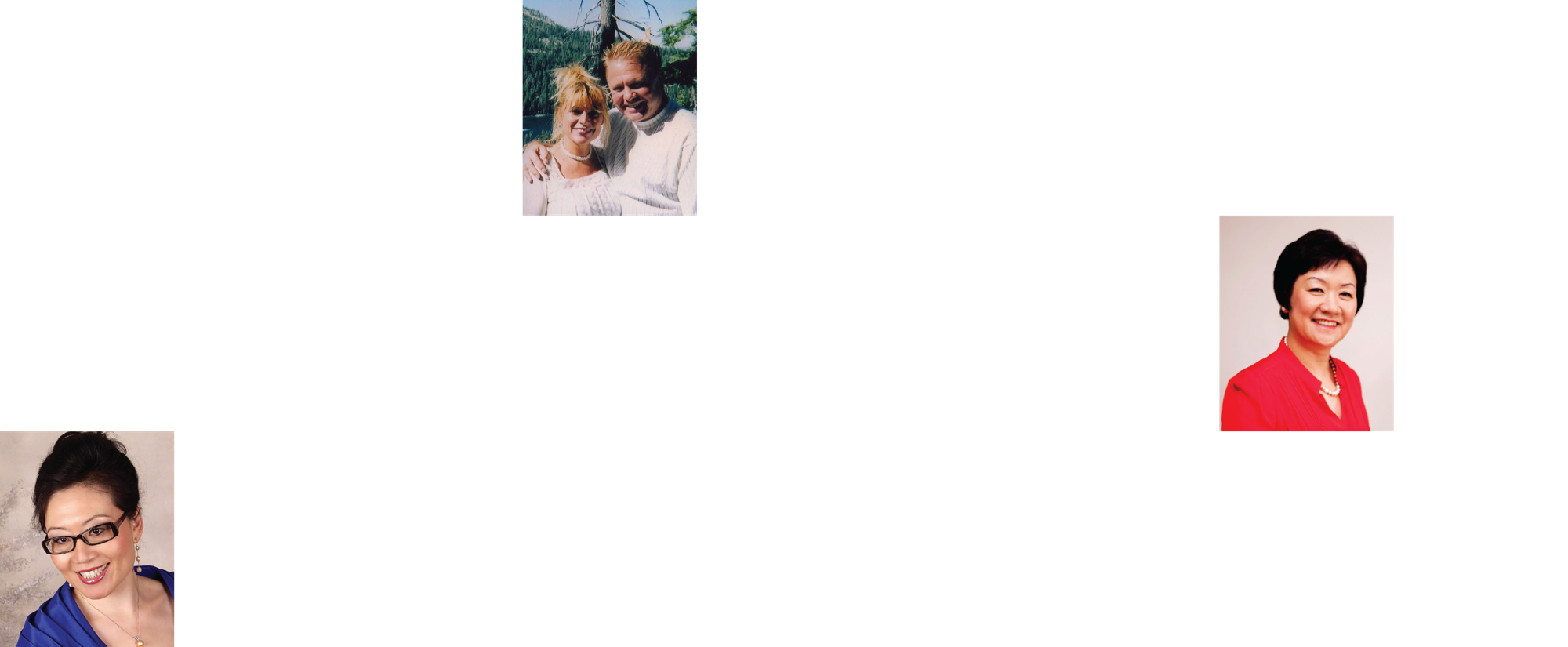 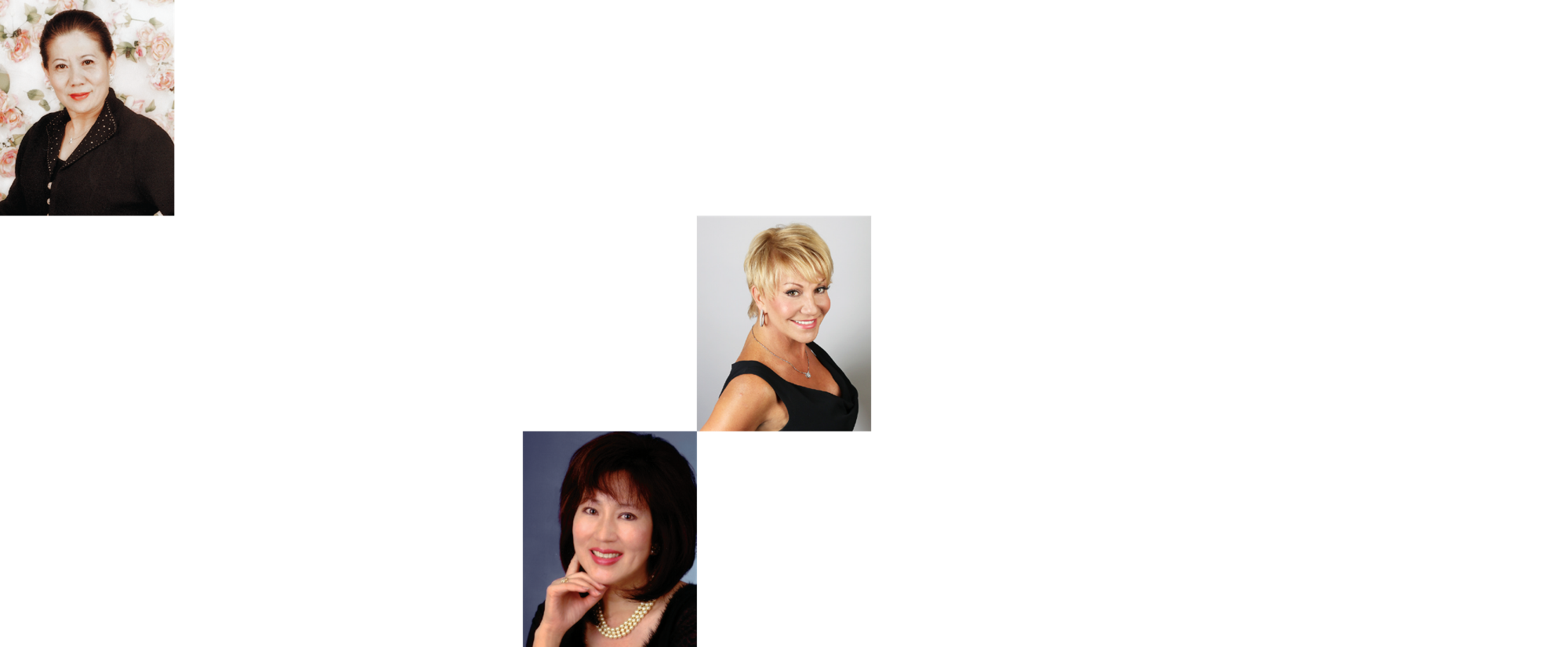 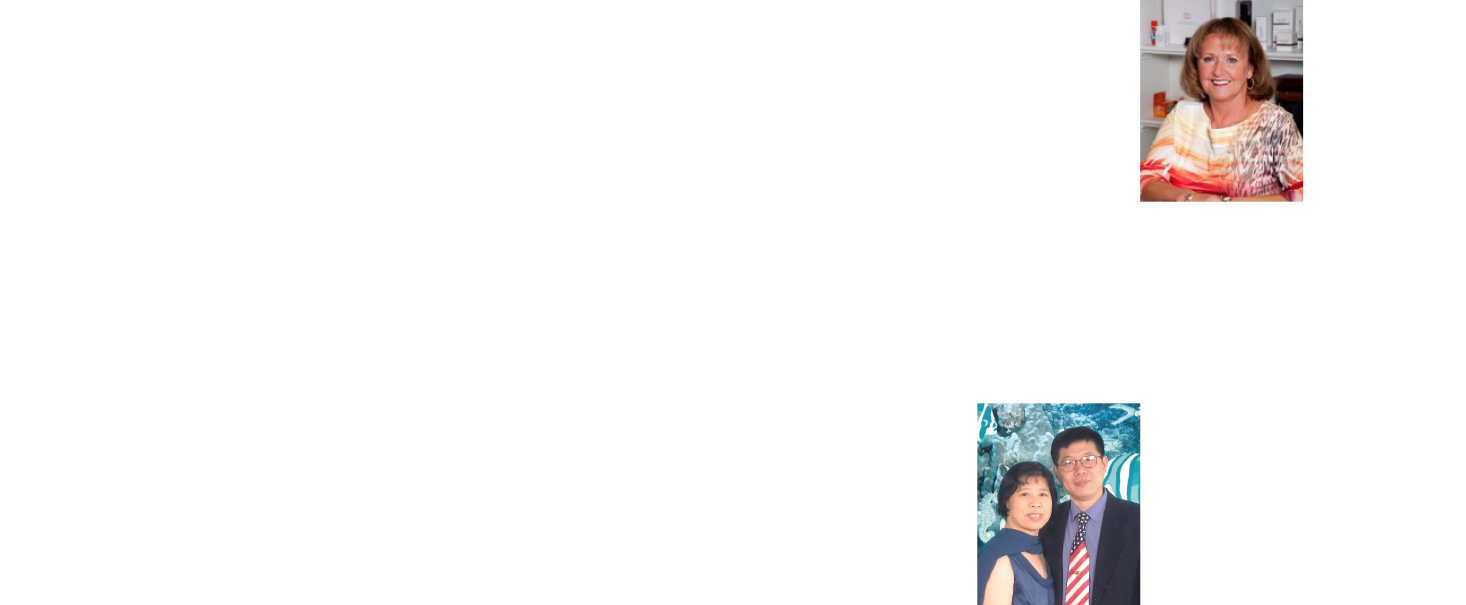 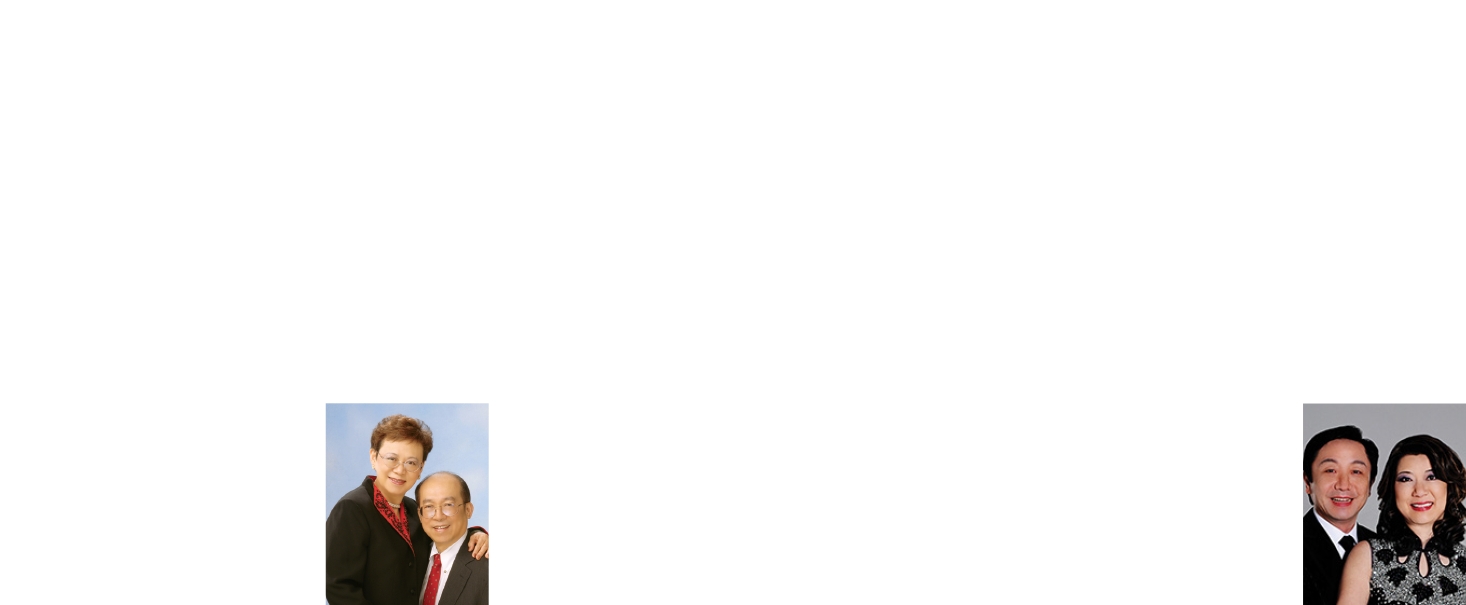 Formula of Success
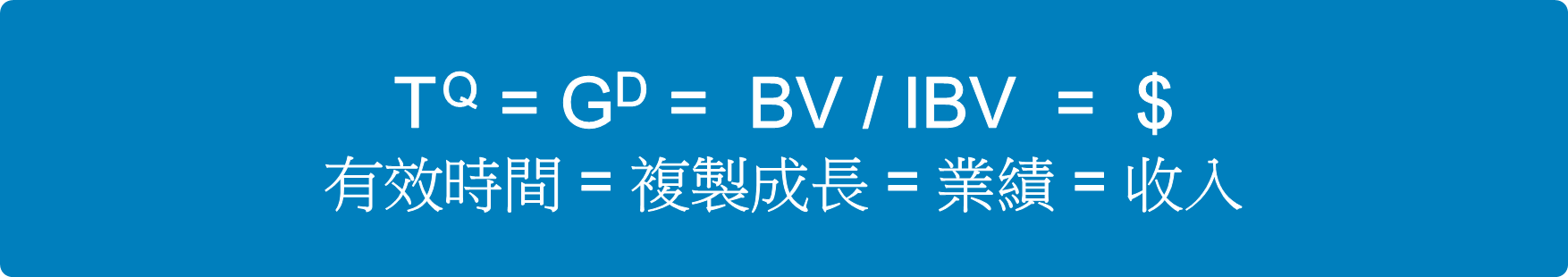 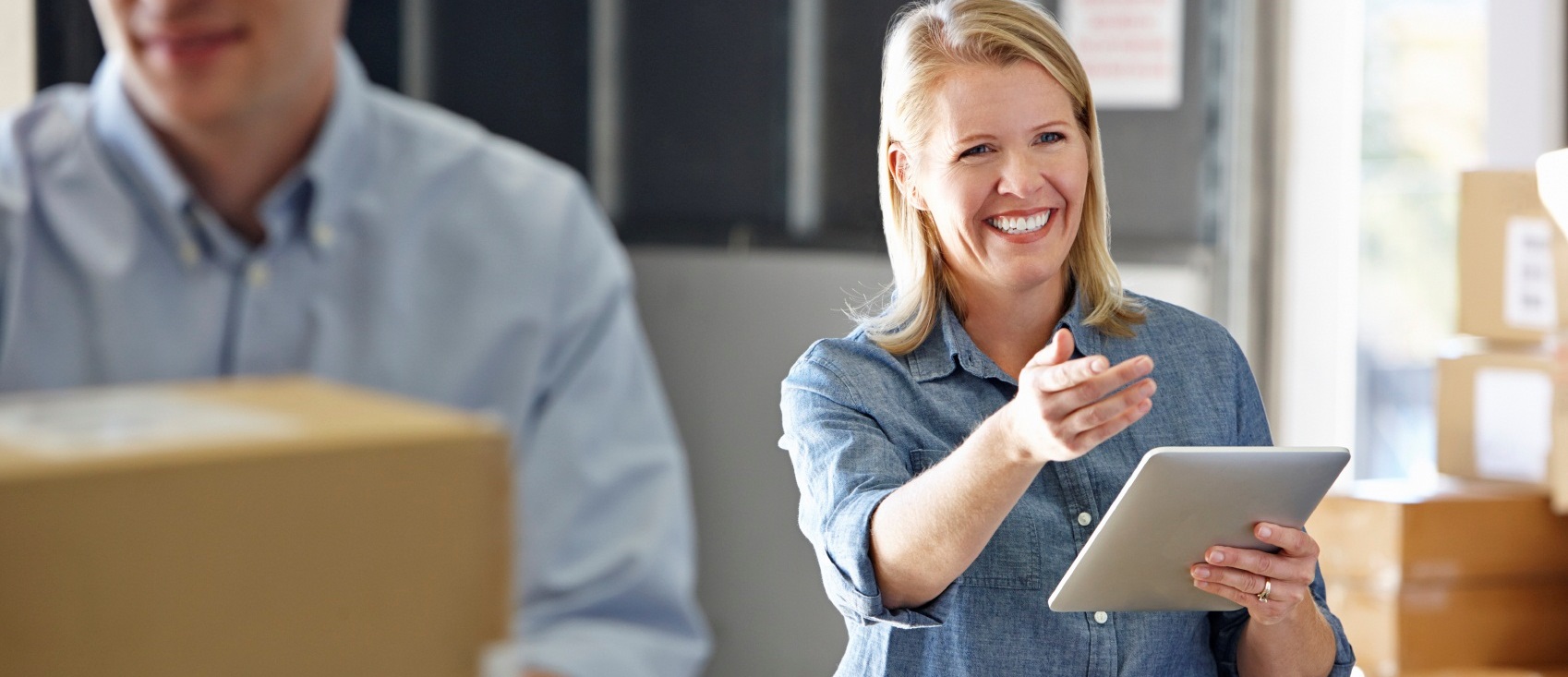 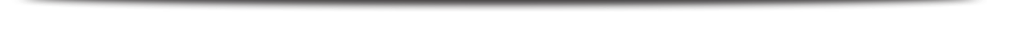 Basic 5
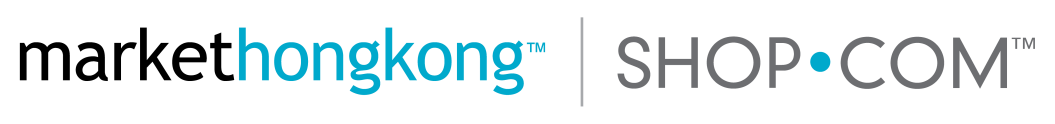 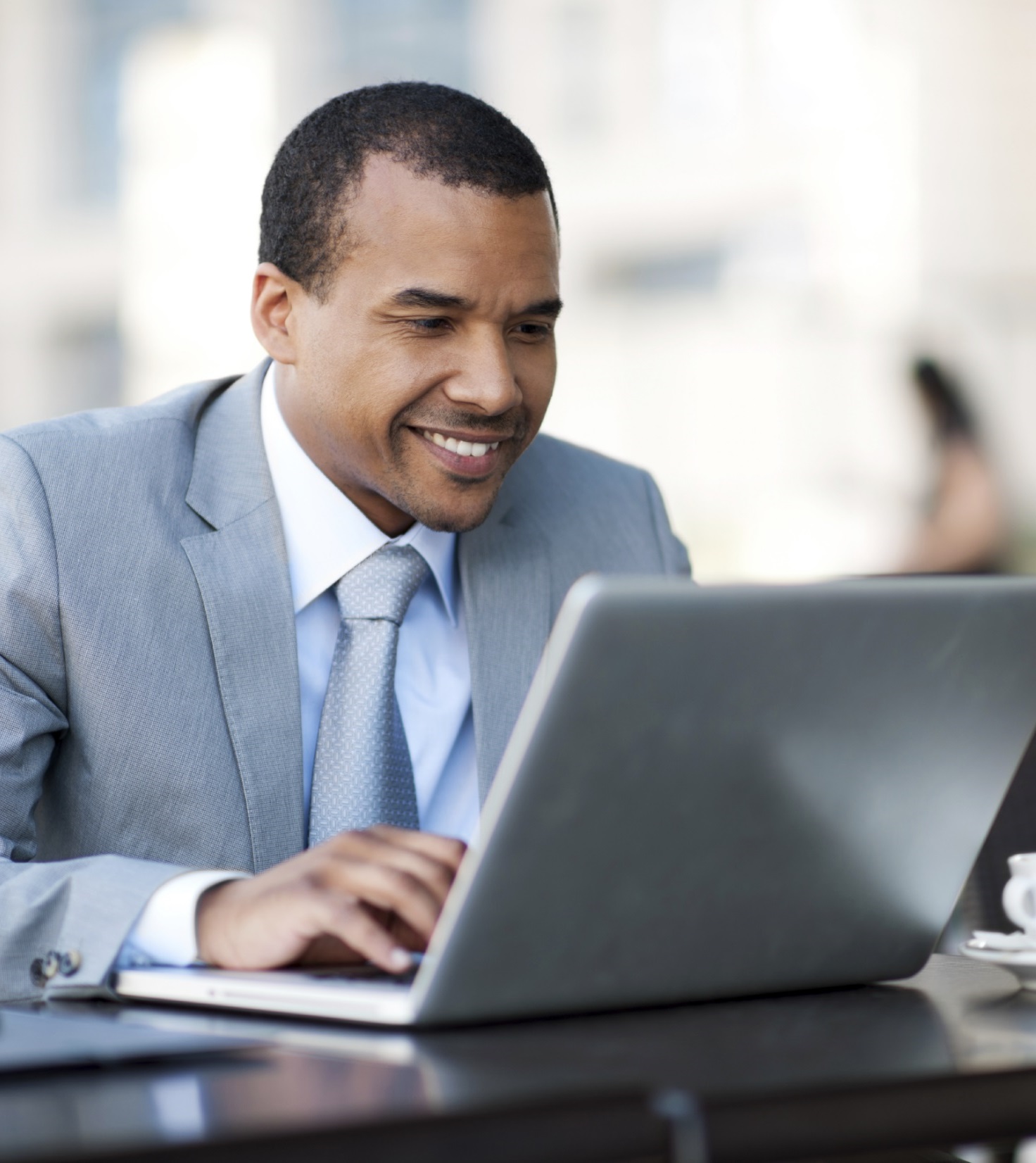 Attitude and Knowledge
Goals and a Goal Statement
Retailing
Prospecting, Recruiting and Sponsoring
Basic 5
Follow Up and  the ABC Pattern of Building Depth
Fundamentals of the Business
Prospecting, Recruiting and Sponsoring
Reason of recruiting
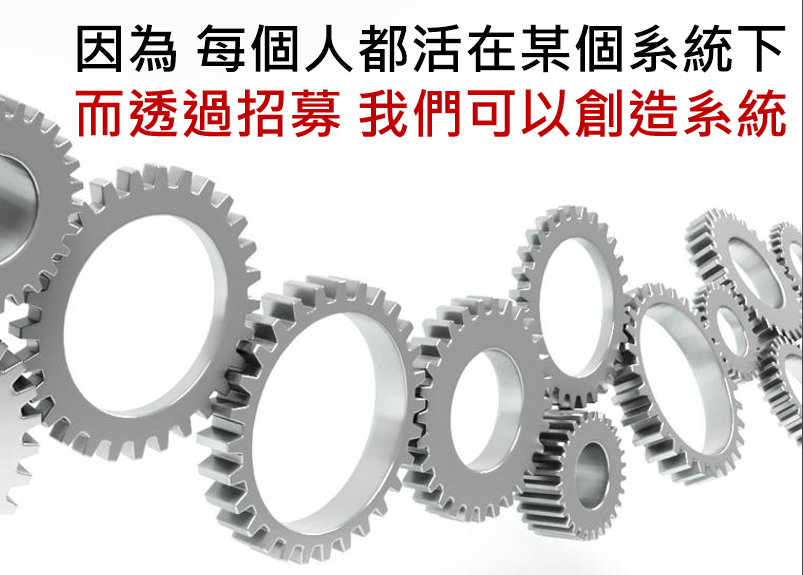 We live in a system.
Through recruiting, we create a system.
Reason of recruiting
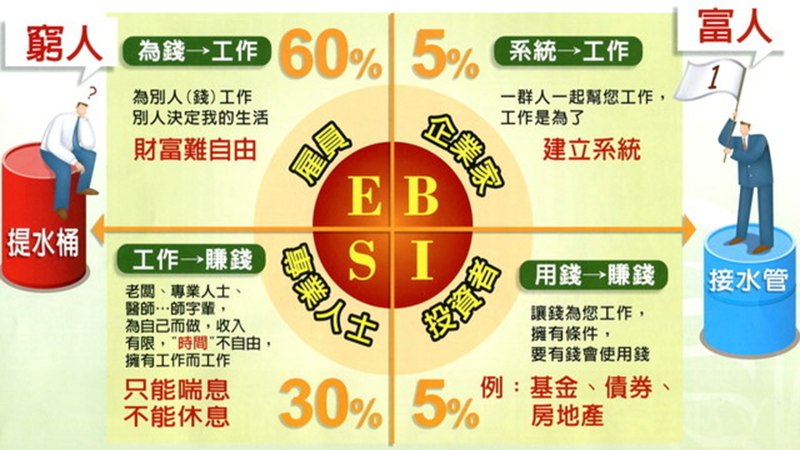 UNFRANCHISE MANIFESTO
JR explained that he designed a tracking system. Through MPCP, everyone can build up and manage two business centers with their own effort. Finally they can get residual income.
MARKET AMERICA |  SHOP.COM 
UnFranchise system
Do you believe it?

Can you master it?
WHY  

HOW

WHAT
What
How
Why
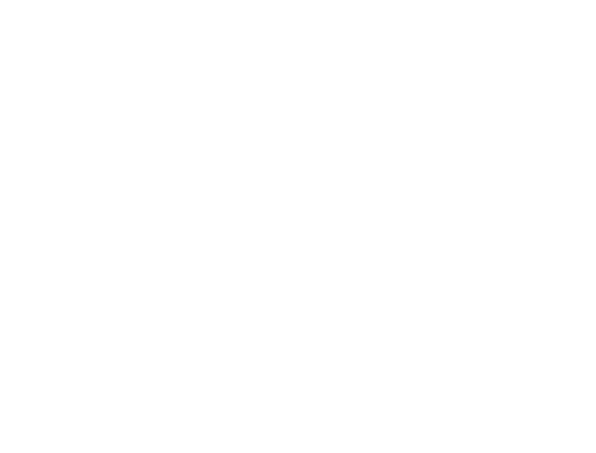 HOW
Full of faith
Confident
Calm 
Bold
Professional
Focus and match
Law of large numbers
Enjoy the process
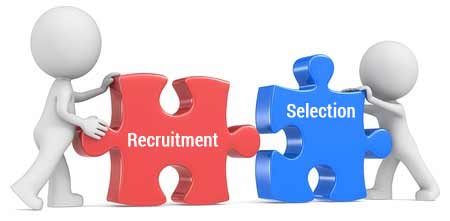 WHAT
Recruitment process

Start a topic

Understand the needs

Business opportunities of MHK

Commission system

Objection treatment

Sign up and join
Recruit with Shopping Annuity
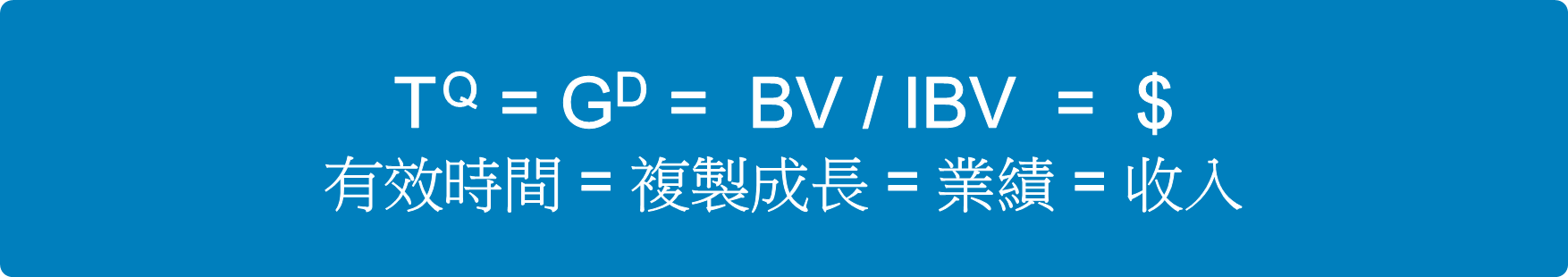 TRADITIONAL ANNUITY:
You must have discretionary income to make fixed sum payments which fund your annuity.
Annuity
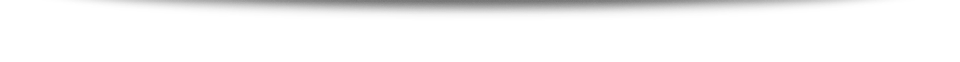 SHOPPING ANNUITY®:By redirecting money you are already spending to SHOP.COM, you create your “fixed sum payment” to fund your Shopping Annuity.
[Speaker Notes: TRAINERS NOTES:
This is a wrap up slide – a chance for you to summarize the key points side by side.]
Recruitment with Shopping Annuity：Theme and Focus
Convert spending to income
the Midas touch
Economic Revolution
Businessmen separate the customers
Tracking system
Digital Aggregation
Group buying power
Assessment Service
Successful Stories
Convert Spending  Into Earning
Help you get commission by all means!
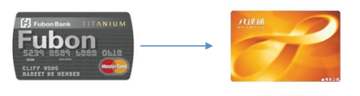 Fubon Credit Card (MHK)
Connect with octopus card and online payment
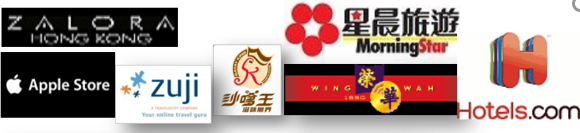 Partner Stores
Basic necessities of life
Exclusive product（Dozens of brands）
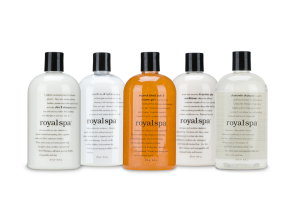 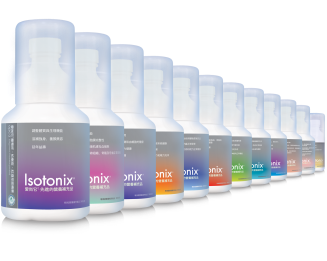 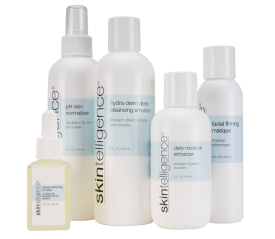 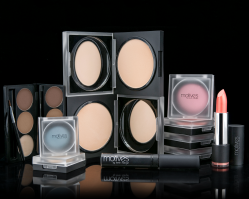 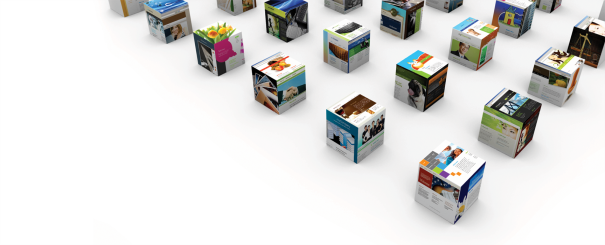 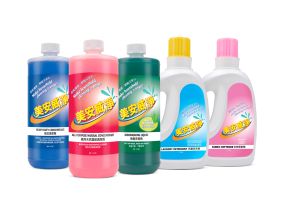 Covering variety of shopping categories, helping customers to gain commission.
Customers becomes operators.
WHAT
Recruitment process

Start a topic

Understand the needs

Business opportunities of MHK

Commission system

Objection treatment

Sign contract and join
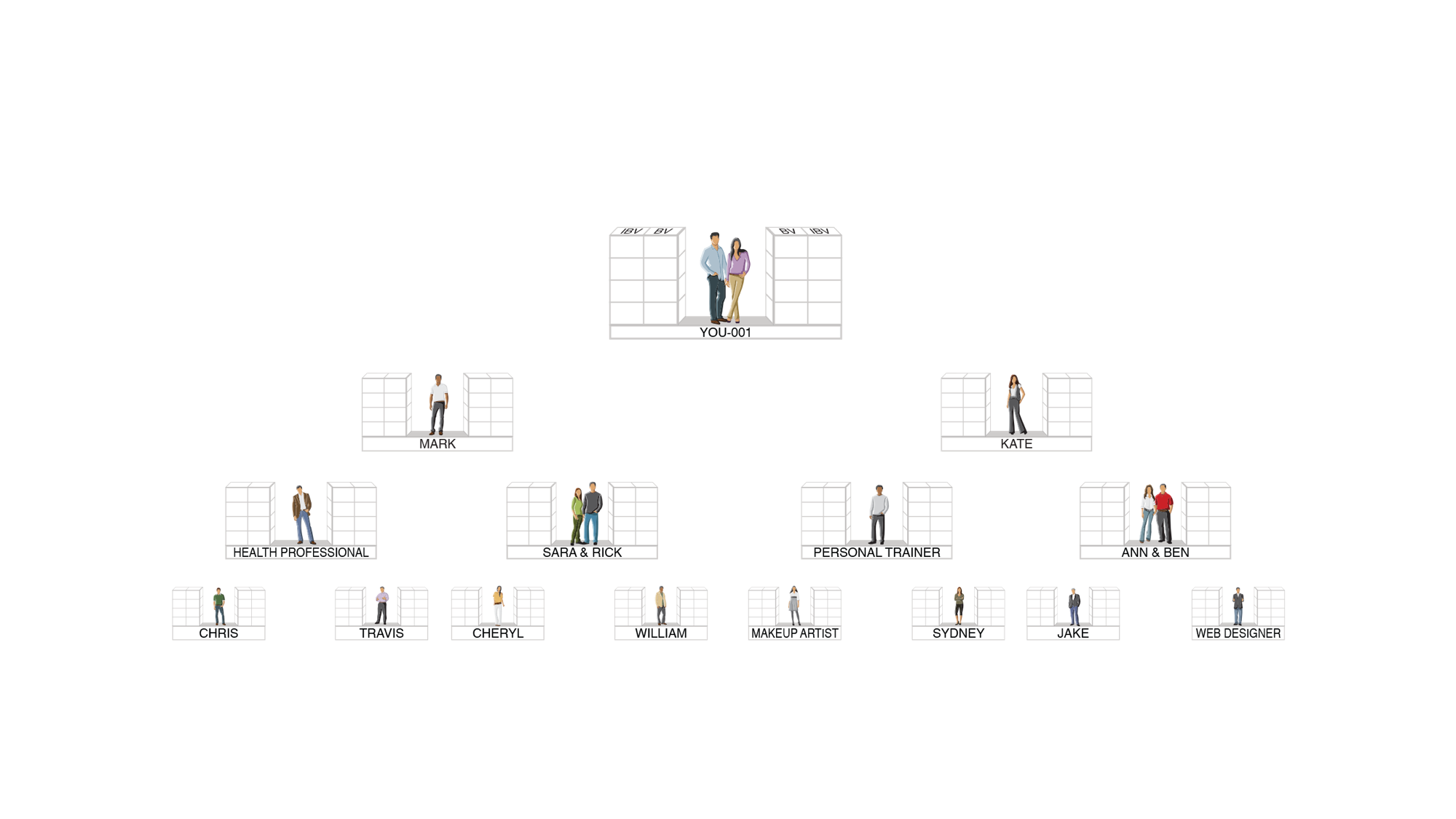 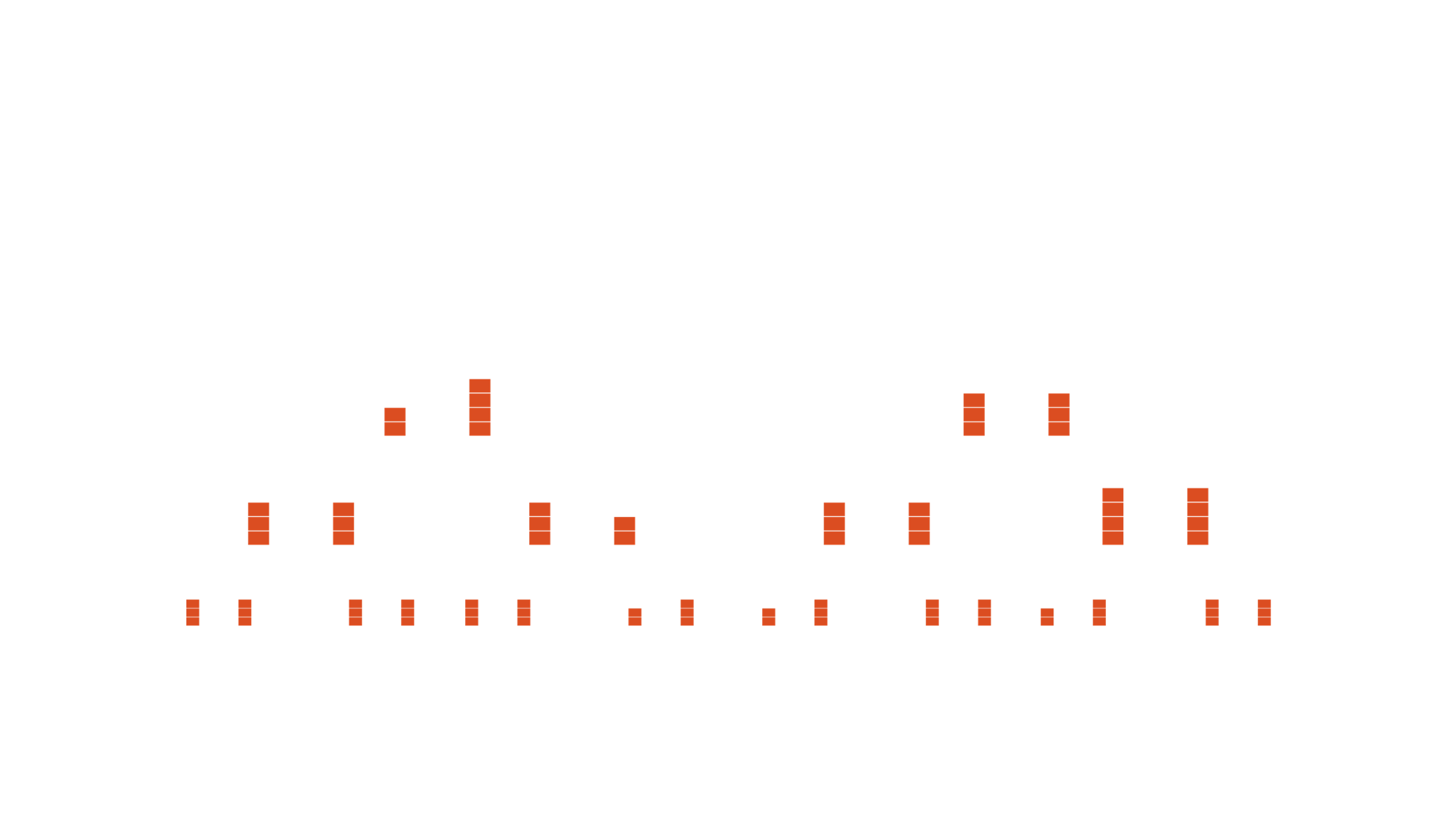 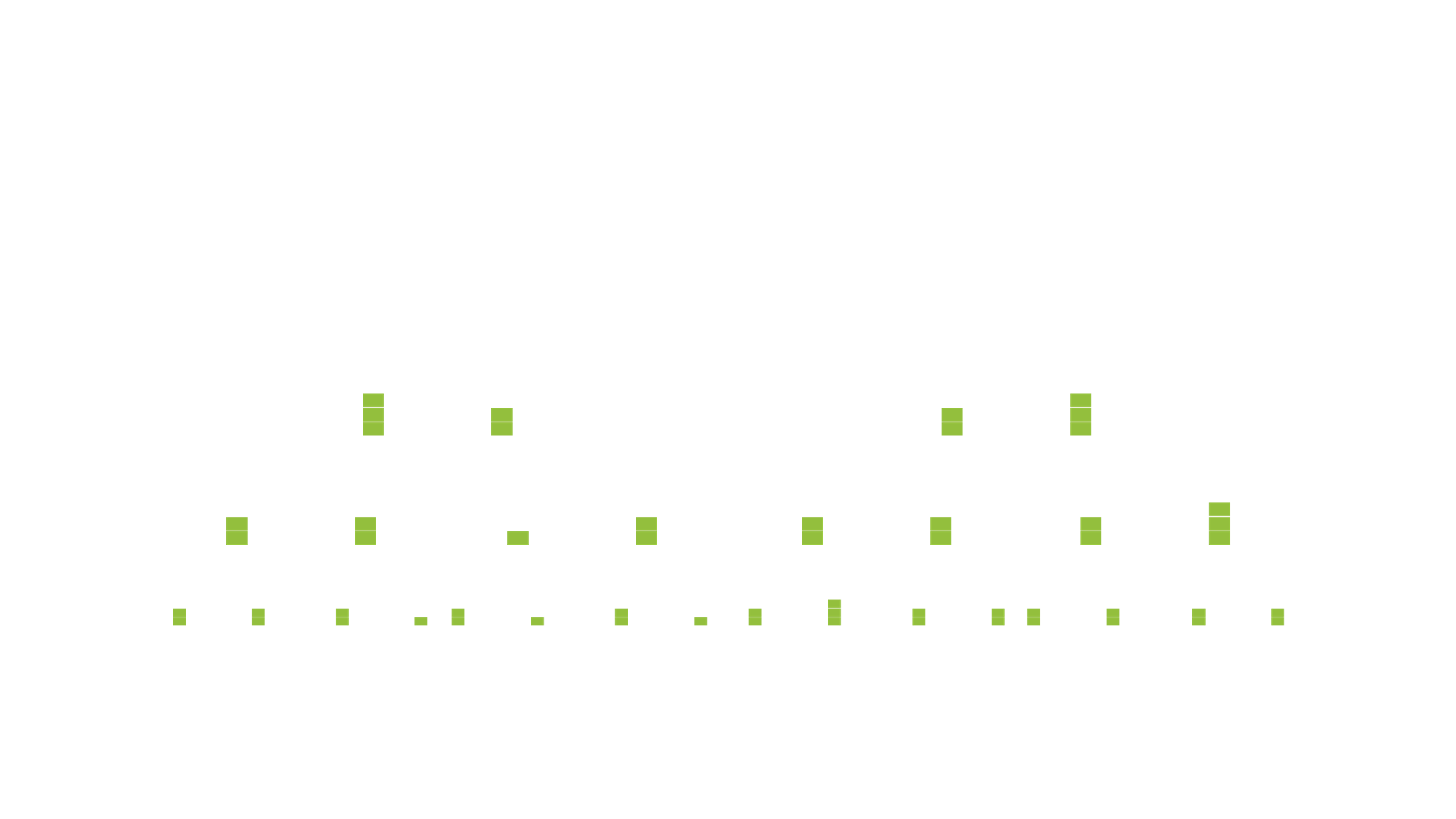 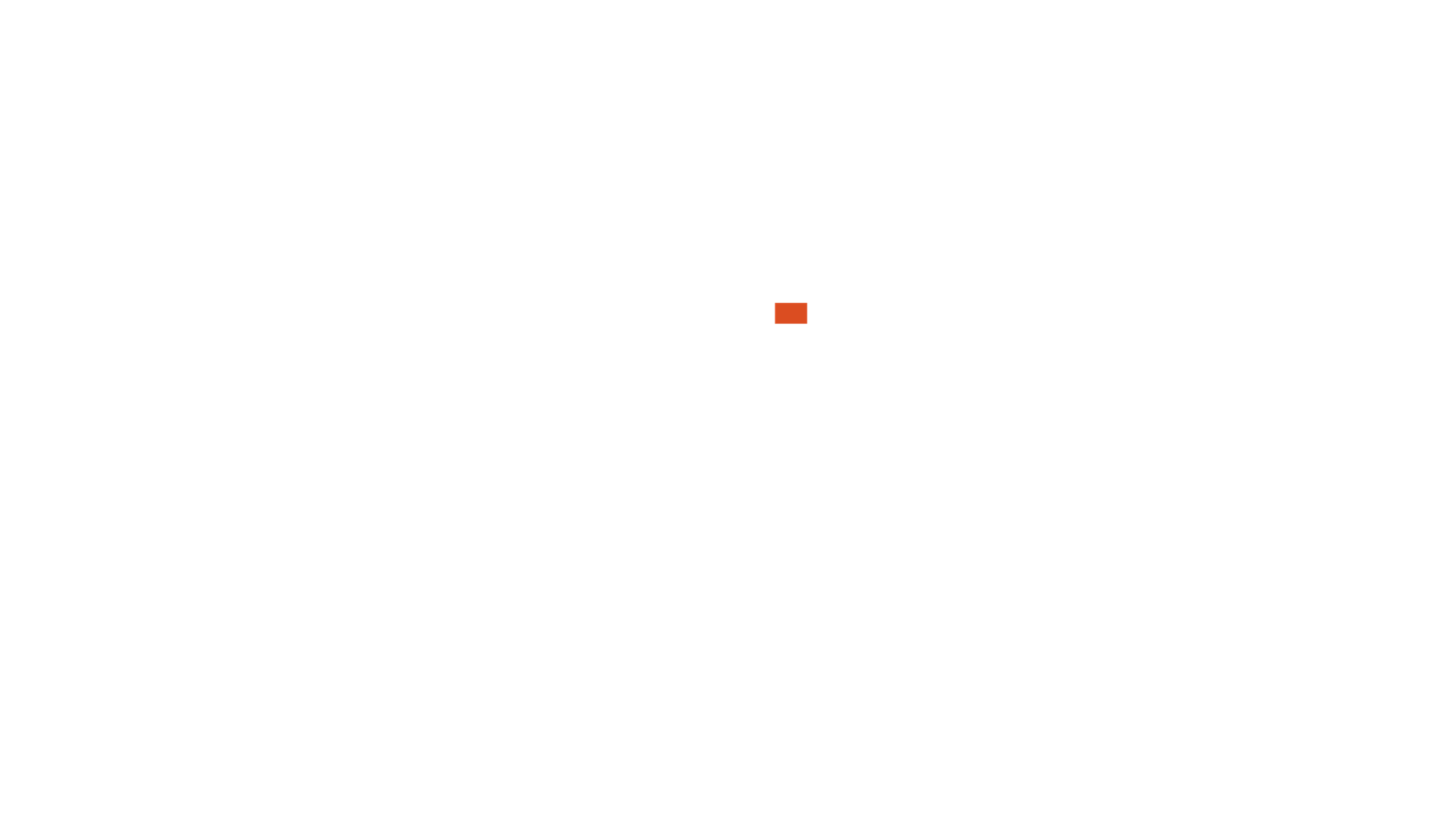 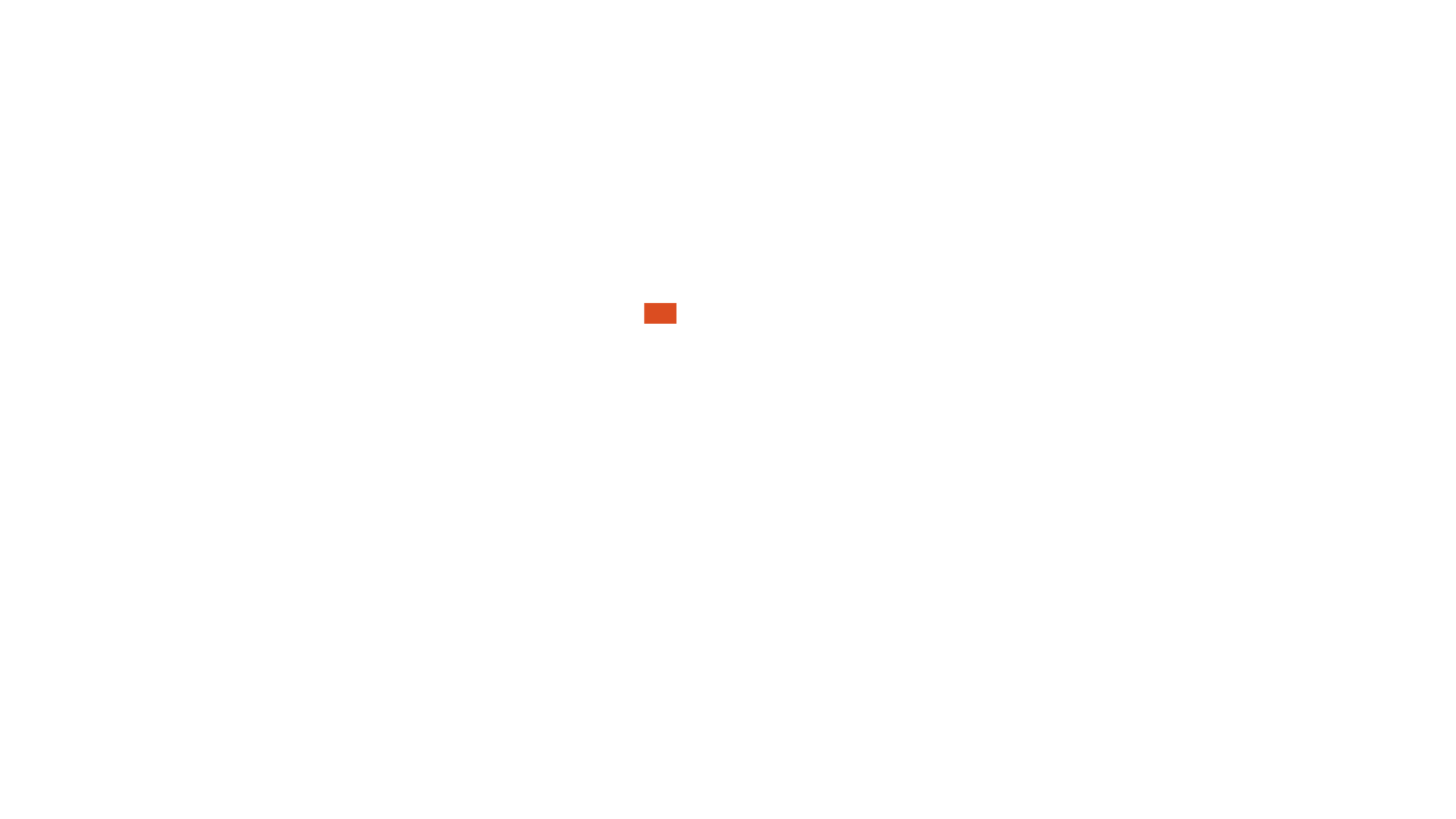 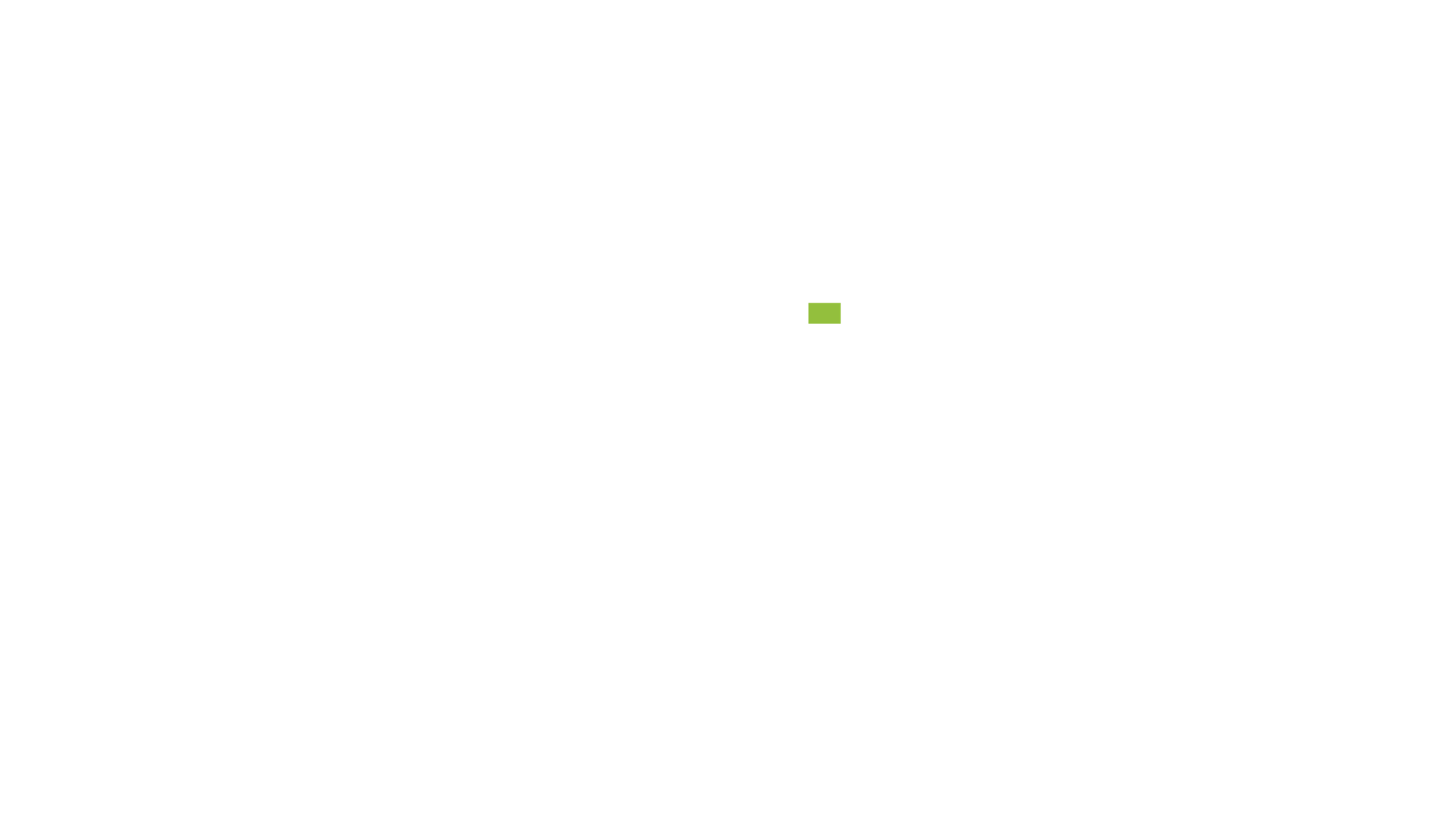 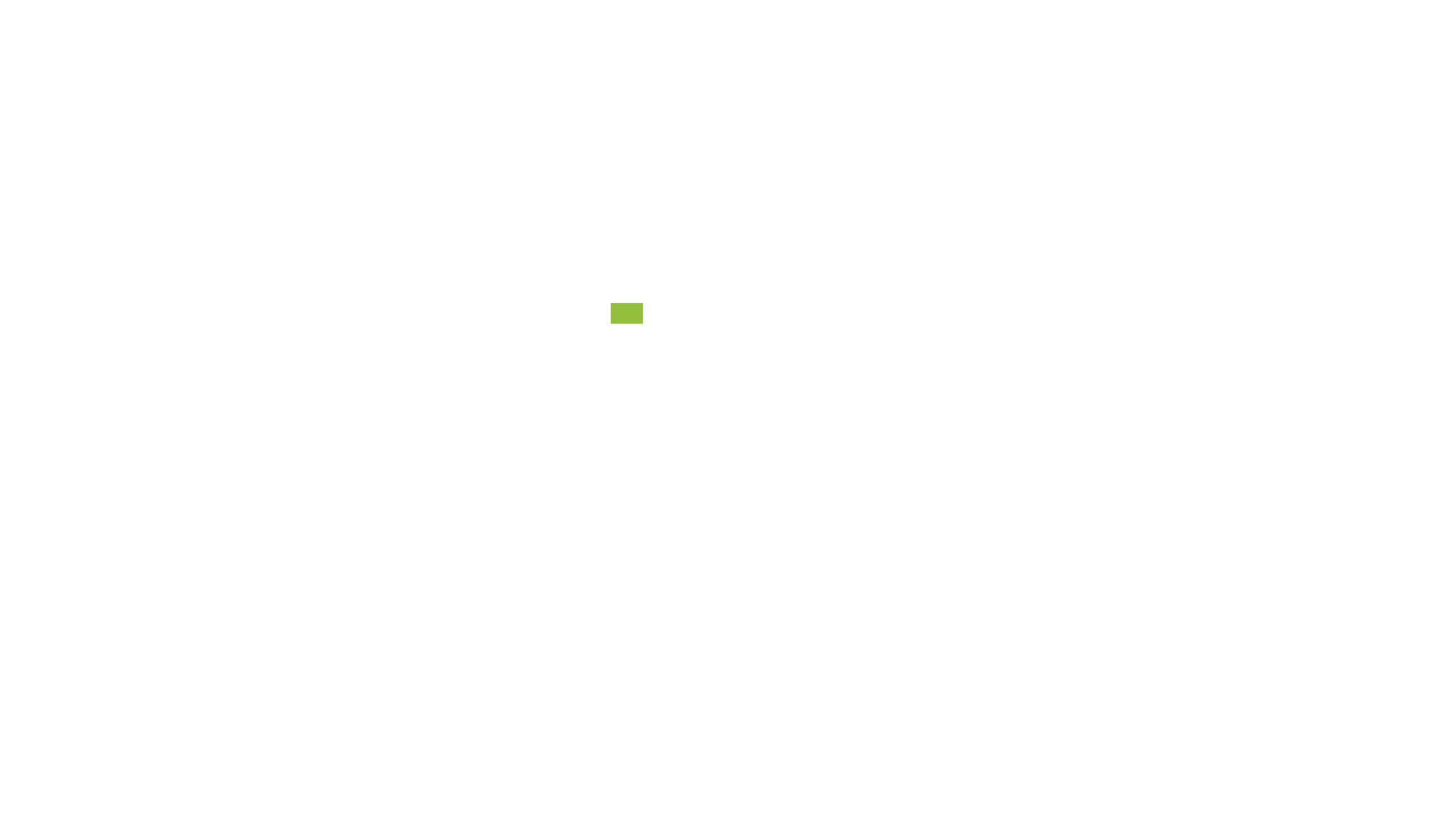 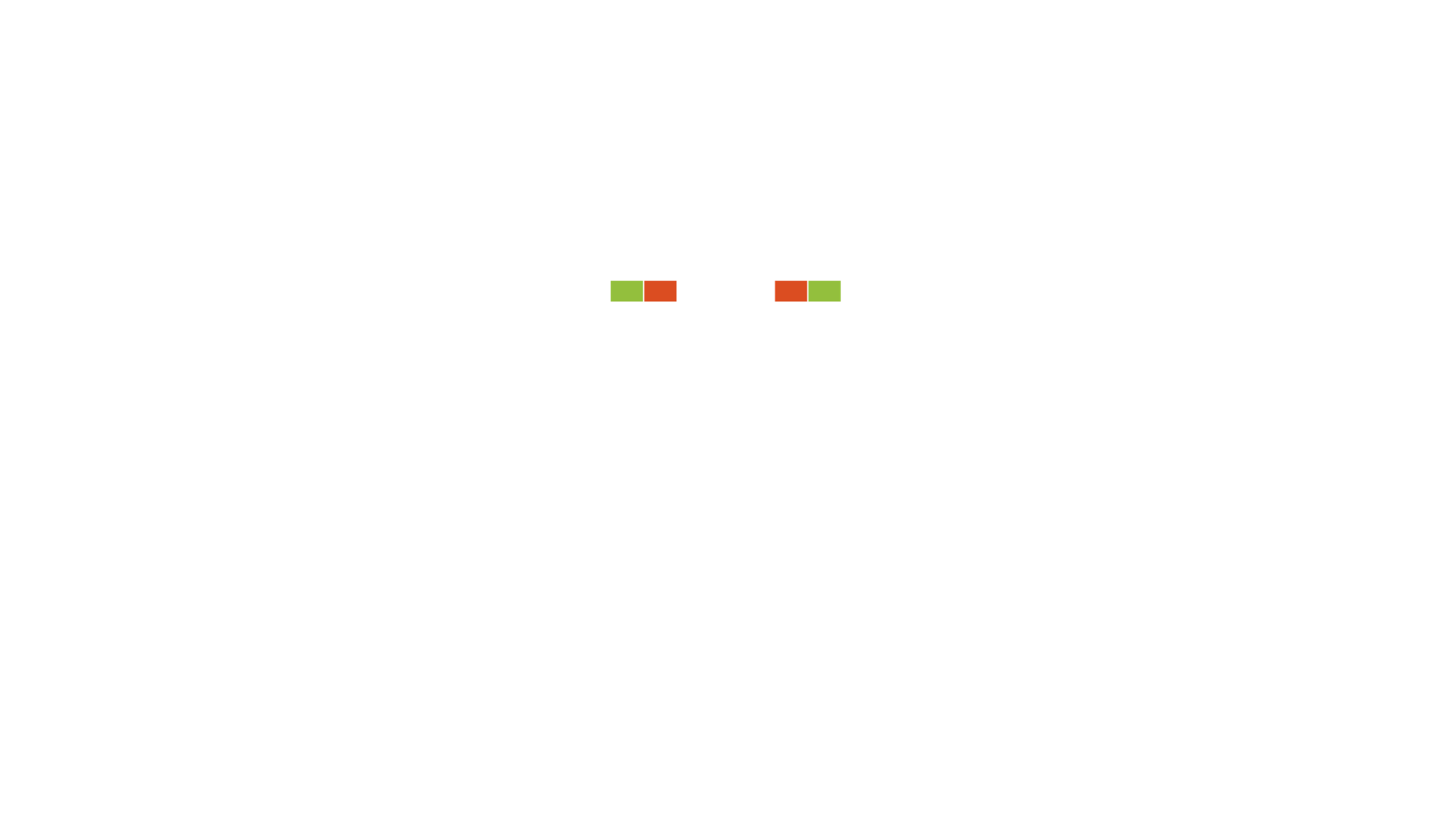 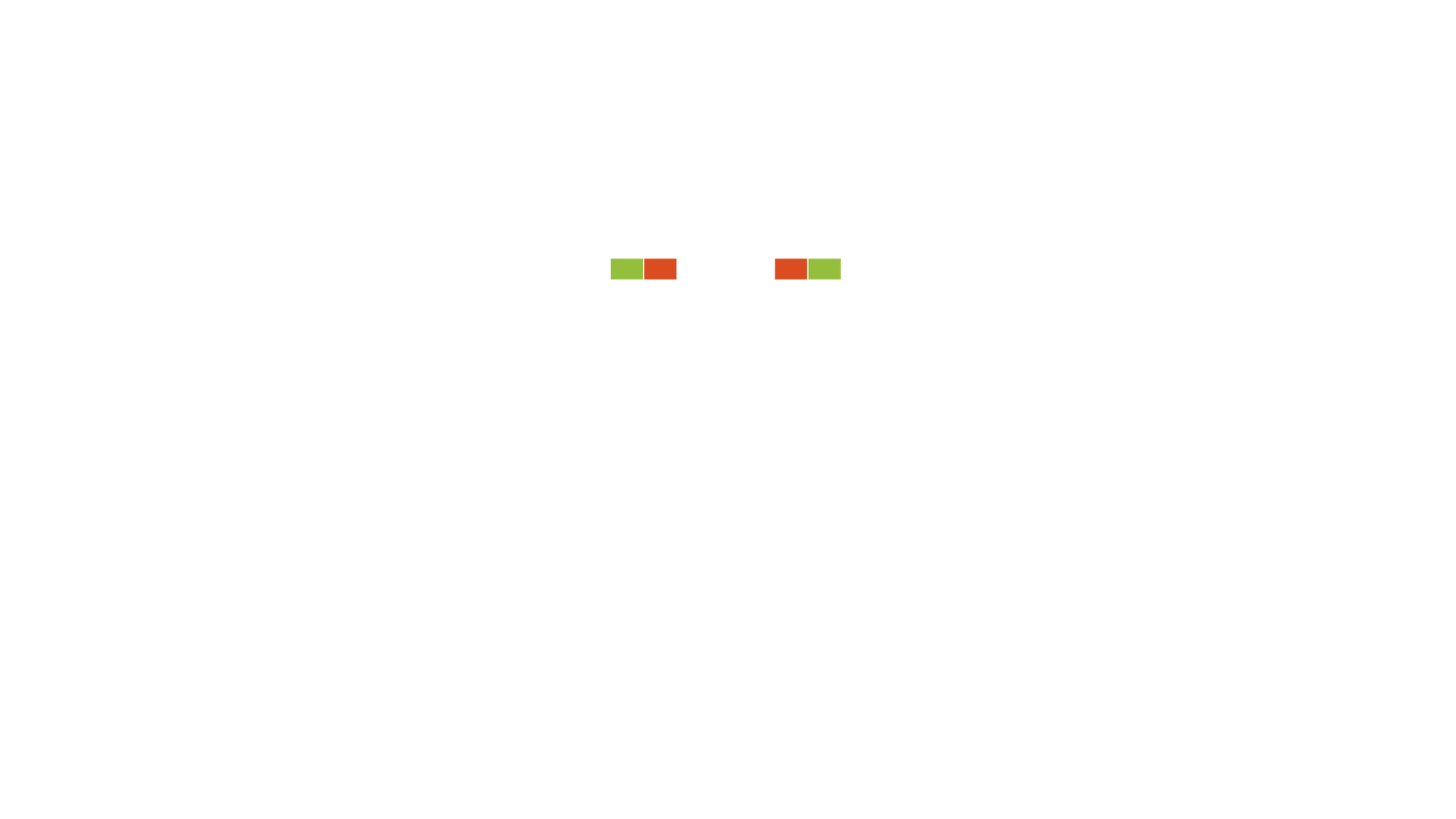 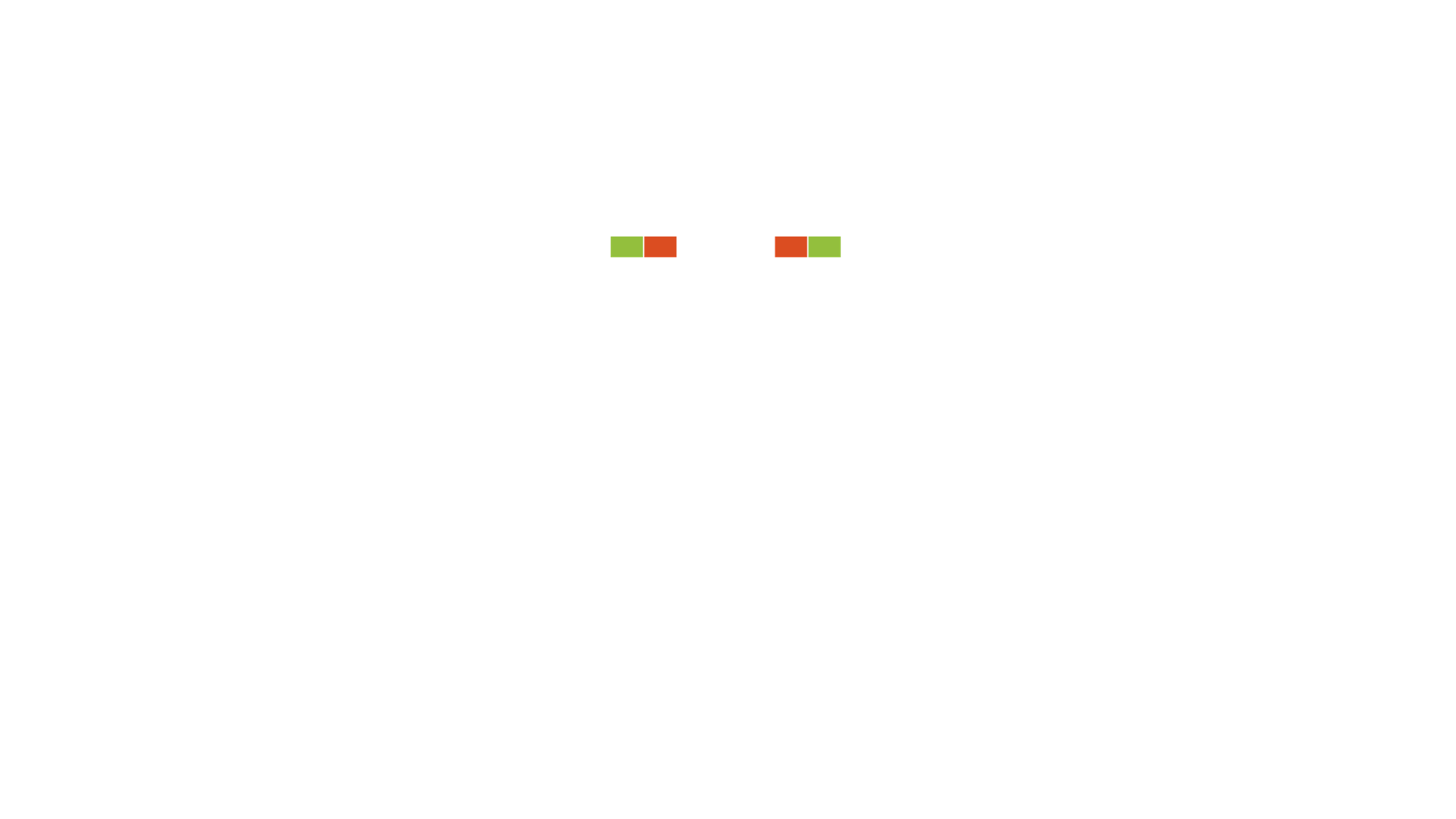 MPCP
BV AND IBV ARE TRACKED DAILY AND COMMISSIONS ARE CALCULATED WEEKLY
5000 / 5000 = $4,600
3600 / 3600 = $2,300
2400 / 2400 = $2,300
1200 / 1200 = $2,300
 $11,500
5000 / 5000 = $4,600
3600 / 3600 = $2,300
2400 / 2400 = $2,300
1200 / 1200 = $2,300
 $11,500
5000
5000
BV
IBV
3600
3600
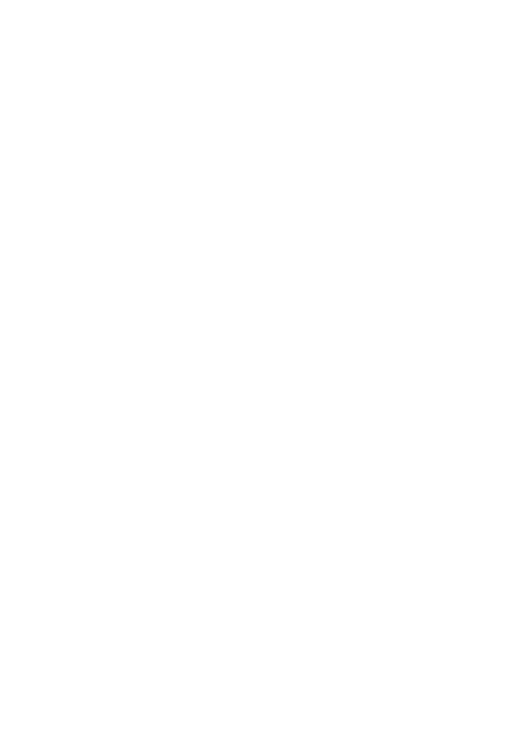 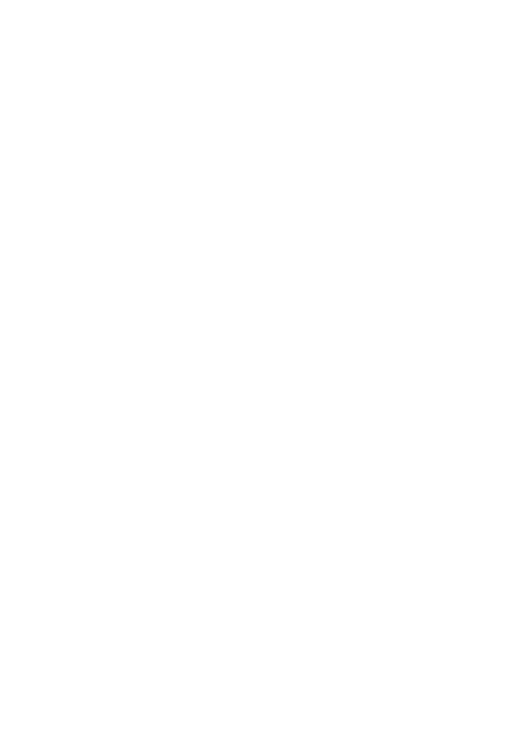 2400
2400
1200
1200
HEALTH PROFESSIONAL
PERSONAL TRAINER
MAKE UP ARTIST
WEB DESIGNER
TOTAL WEEKLY POTENTIAL HK$27,600 PER BDC
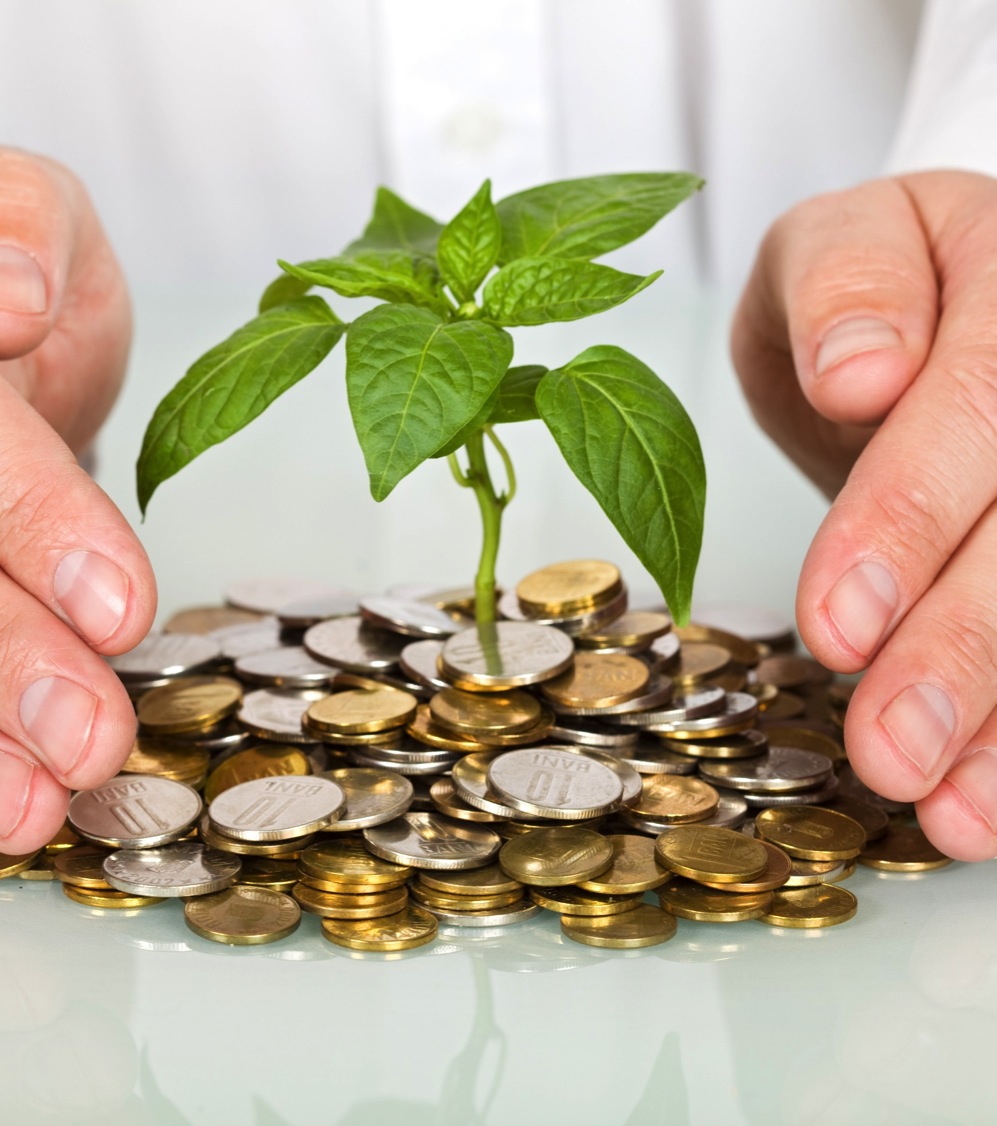 According to the bank rate nowadays, do you have enough current cash for investment?
Shopping Annuity UnFranchise Income 
vs. Investment rule of 4%
[Speaker Notes: Celine:
Figures have been changed to HK amounts.


TRAINERS NOTES:
The 4% Rule is a popular investment-income strategy that says as long as you withdraw no more than 4% of your initial portfolio, adjusted for inflation, on an annual basis during your retirement years, you shouldn't run out of money.
Take a look at what it would take to create a $4,600/month payment to yourself at retirement, following this rule.  It would take $450,000 in the bank!  Would you have that money saved up by retirement?
Most Americans are living paycheck to paycheck with little to no savings.  How will they get it done?  The answer is that most won’t, and therefore will never have the 4% rule as a viable retirement option.
With Market America, you could create a $4,600 / month asset as an executive coordinator or master coordinator.  And even more, after 2-3 years of following our proven plan you could create a residual income of $1,420,000 / year.  That is the equivalent of living off of 4% of a $5MILLION asset in the bank!
Think even further – if you built the UnFranchise as a way to enjoy residual income because you didn’t have the savings to participate in the 4% rule, now you can create the savings and earn both – the Residual Income from your UnFranchise and the 4% off the income you save!]
Recruit with Shopping Annuity
Understandable
Reasonable
Acceptable
Prospect and recruit with Shopping Annuity
Current Customers

People who want to save money when shopping
People want to improve financial situation
Conclude：All people
Start a conversation 
with Shopping Annuity
Have you heard of Shopping Annuity?
If I tell you, shopping can convert spending into earning. Are you interested?
You are already spending…
Why don’t you convert it to earning?
We have:
Technology and system
Tracking system of transaction record
Digital Aggregation
E-Commerce
Correct shopping rewards
MPCP
Conclusion
Market America ...
Creating a future 
for economy
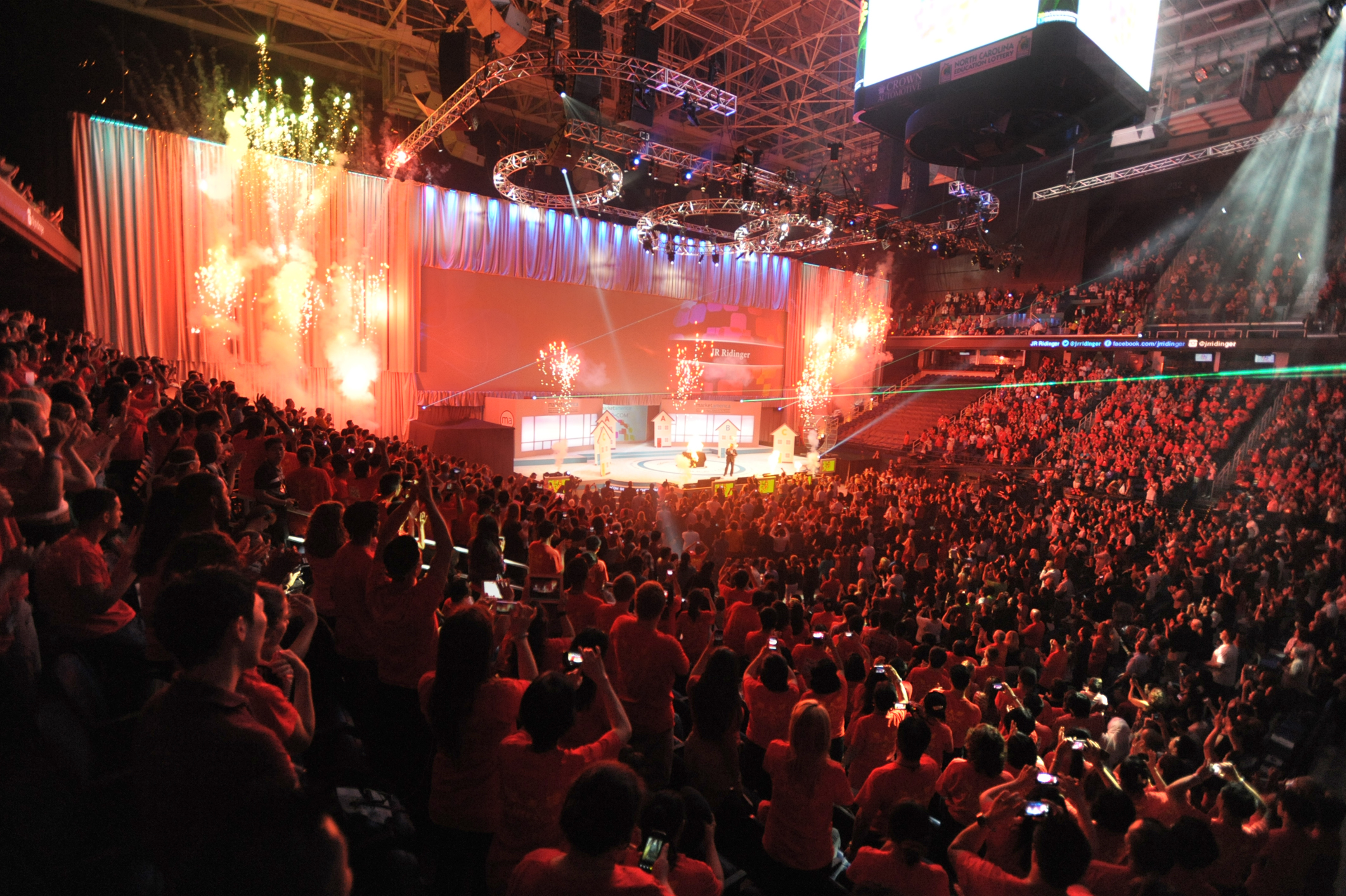 Prospect and recruit those who want to be entrepreneurs 
Create the future of economy with Shopping Annuity
30
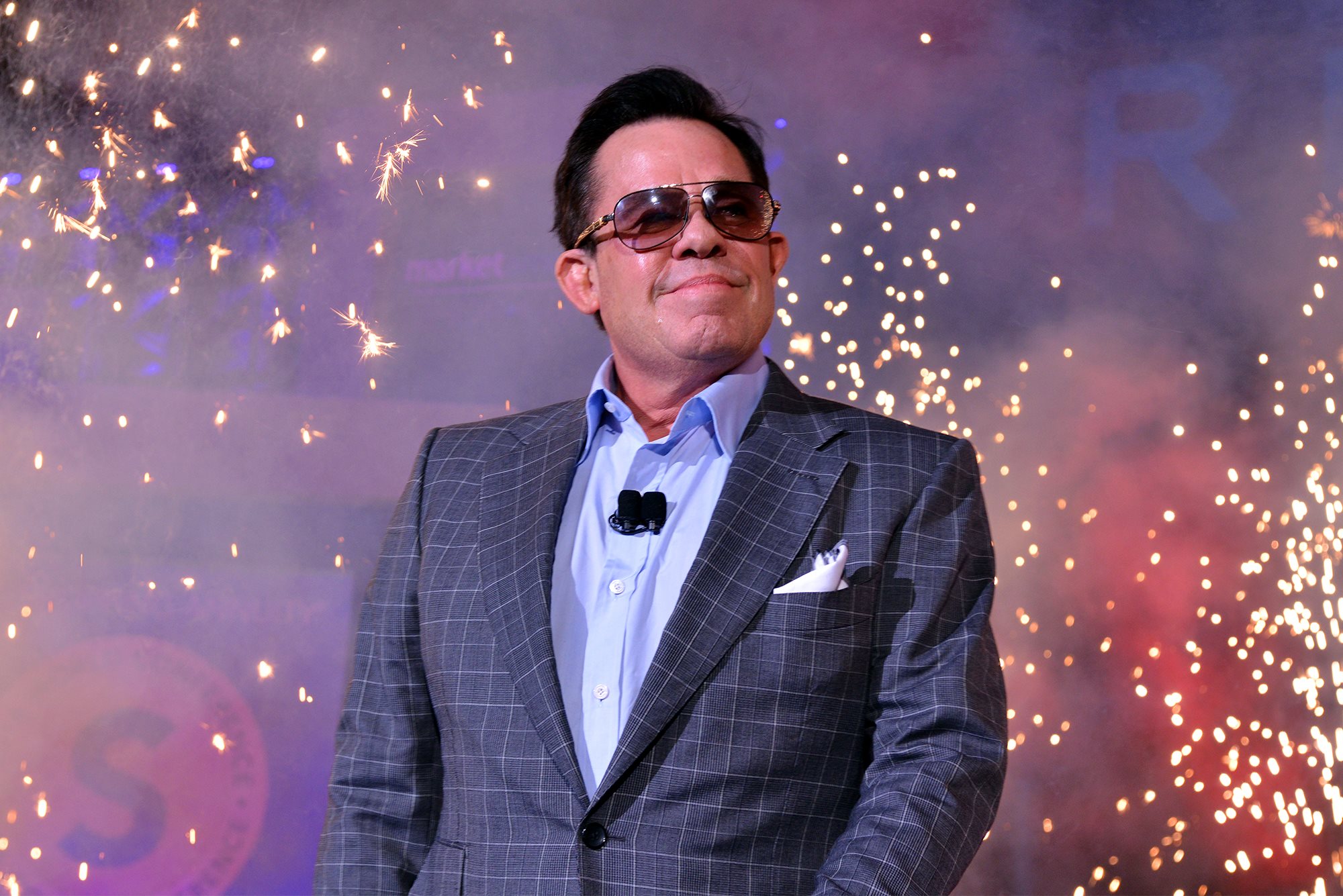 Will you join us?
This is the unique vision of Market America. It is just the beginning. 
The success of shopping annuity are led by us!
We are changing the way that people shop and economy with shopping annuity. 
JR Ridinger
Thank you!